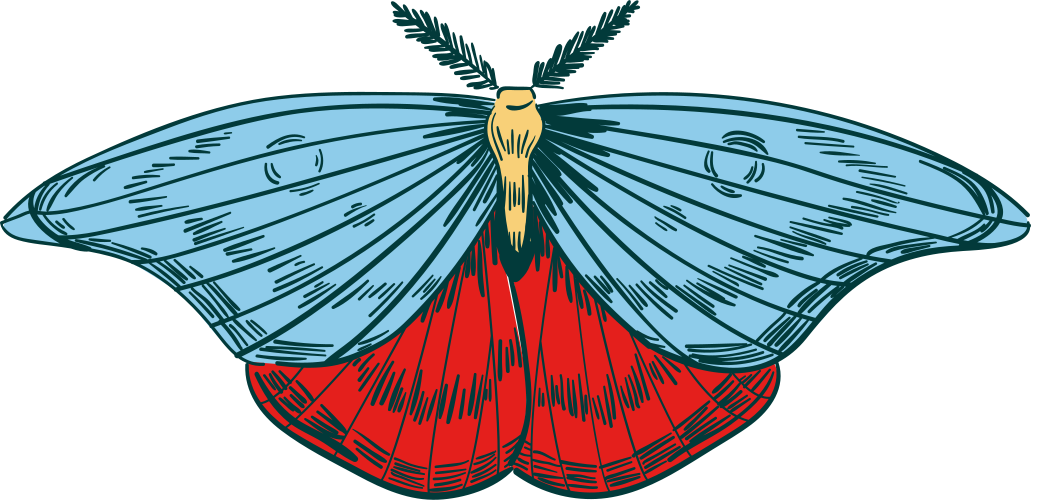 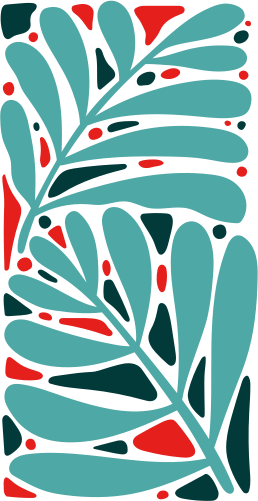 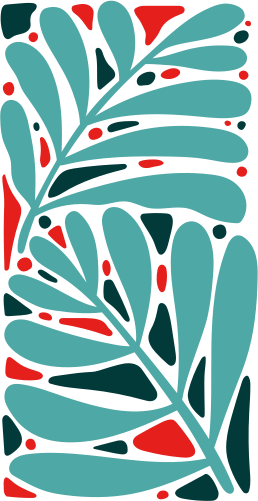 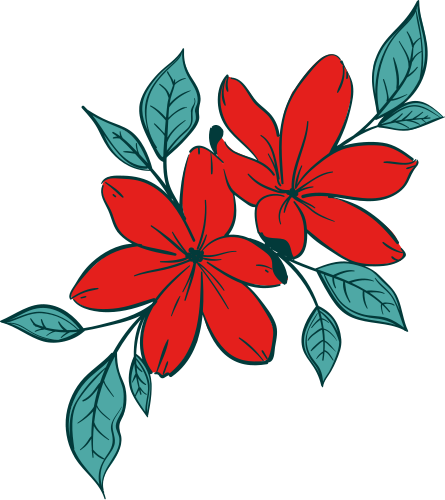 Art Nouveau
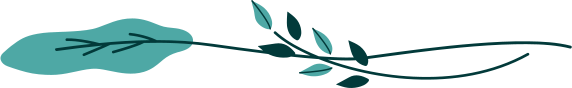 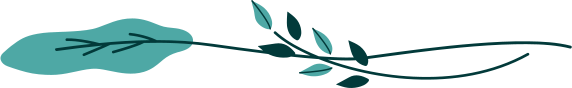 presentation
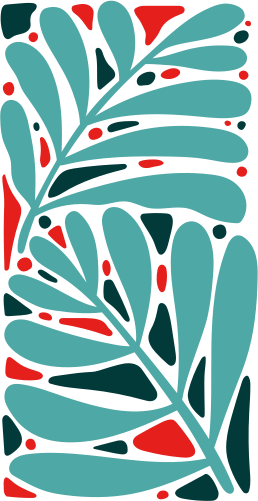 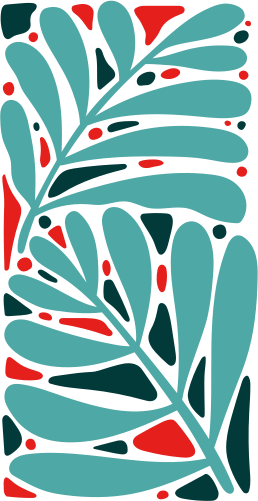 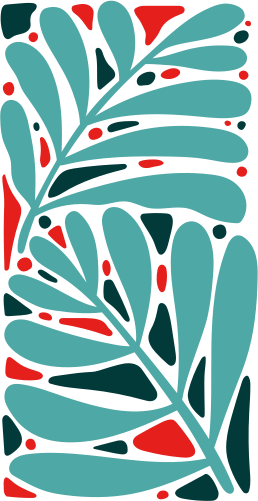 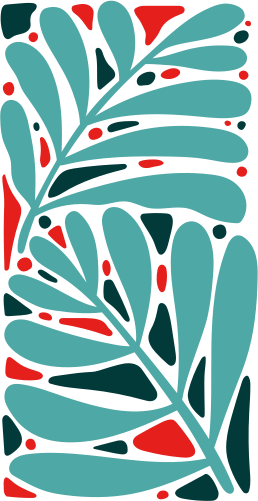 2.
1.
3.
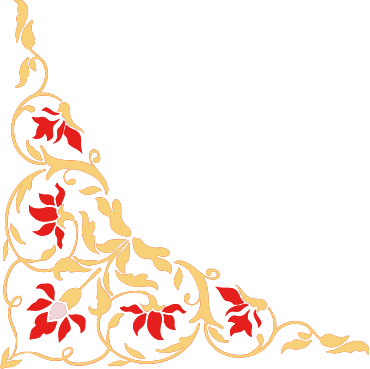 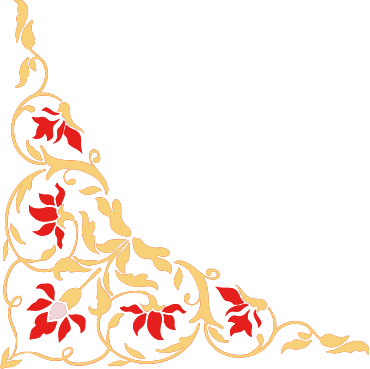 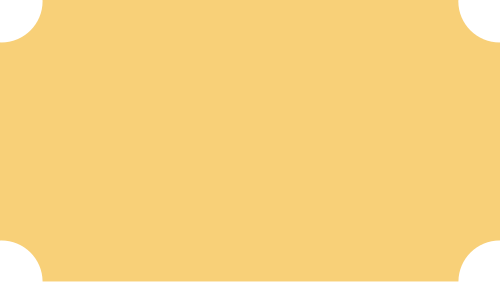 Download this presentation as a Powerpoint template in 3 steps
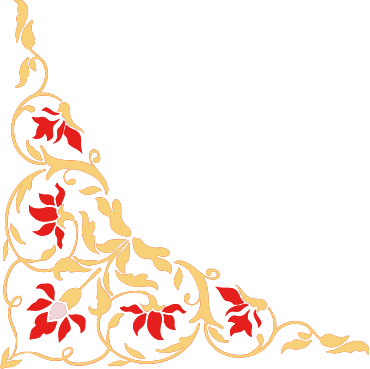 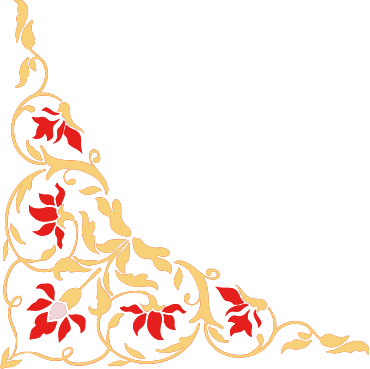 Click on the "Canva" button next to this presentation. 
Start editing your presentation. You may need to sign in to your Canva account.
Click on the "Share" button on the top right corner in Canva and click on "More" at the bottom of the menu.
Enter "PowerPoint" in the search bar and click on
the PowerPoint 
icon to download.
2.
1.
3.
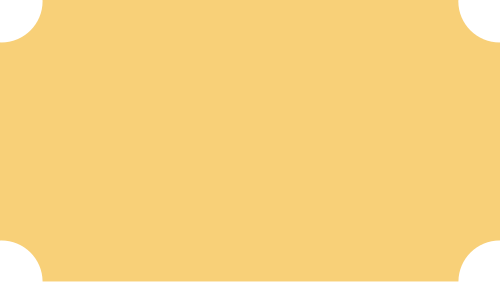 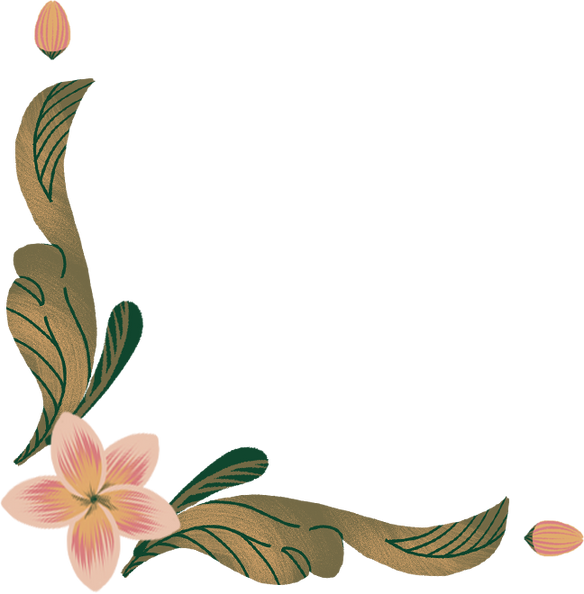 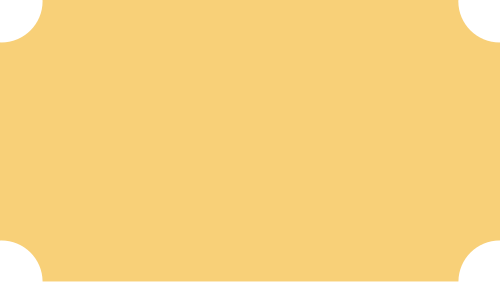 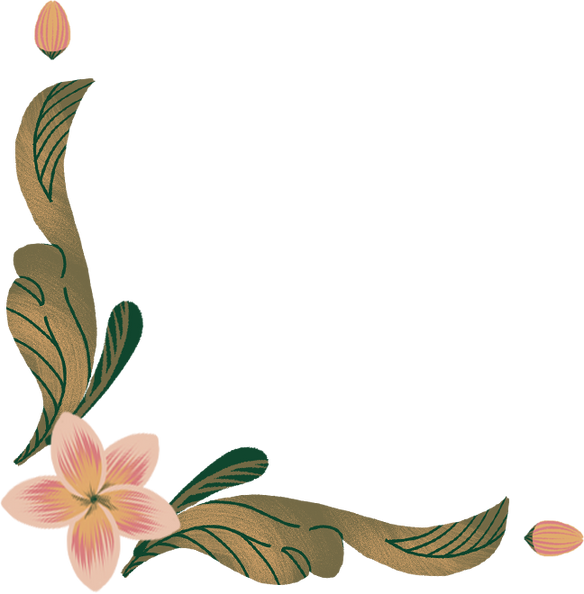 Use this presentation as a Google Slide template in 3 steps
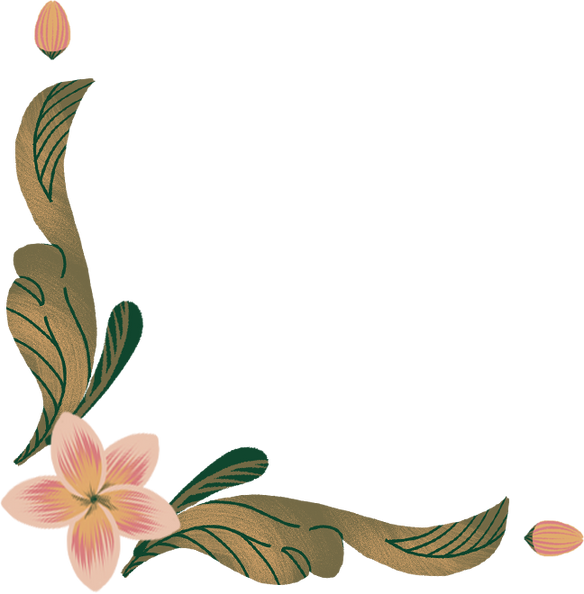 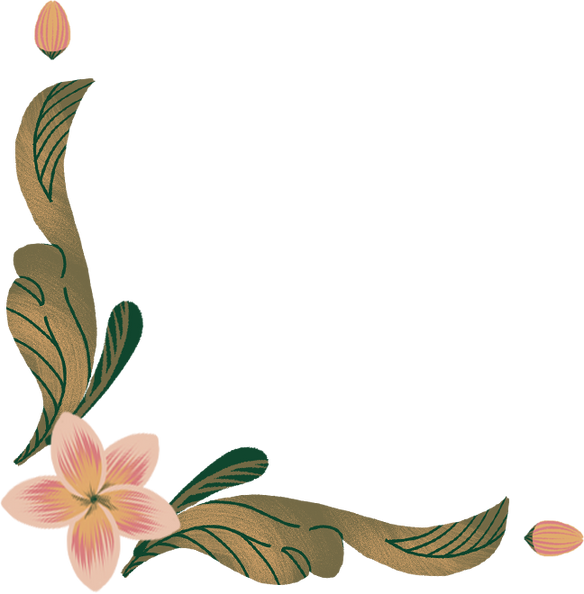 Enter "Google Drive" in the search bar and click on the Google Drive icon to add this design as a Google slide in your G Drive. It will ask you to link your Google account to Canva the first time.
Click on the "Canva" button next to this presentation. Start editing your presentation. You may need to sign in to your Canva account.
Click on the "Share" button on the top right corner in Canva and click on "More" at the bottom of the menu.
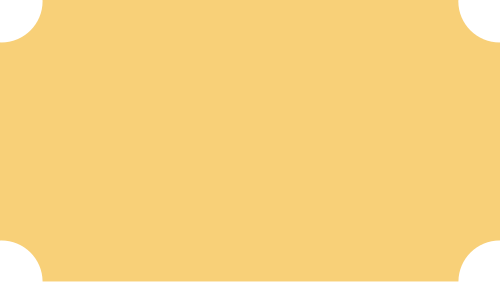 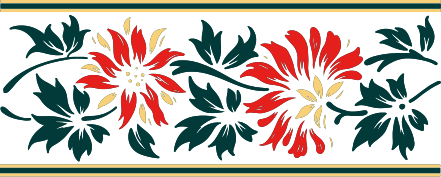 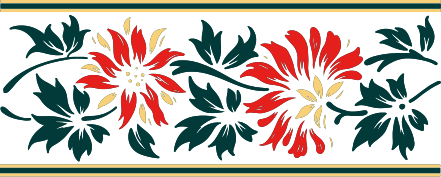 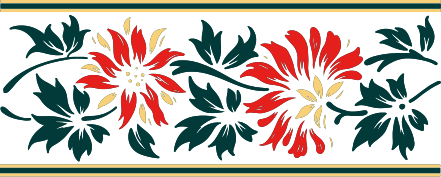 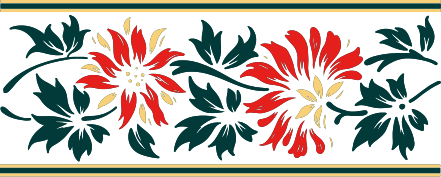 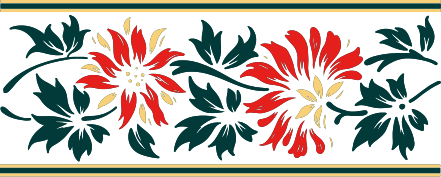 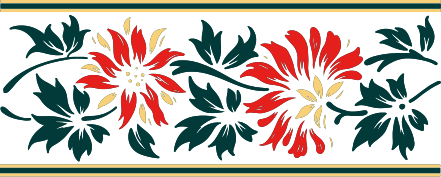 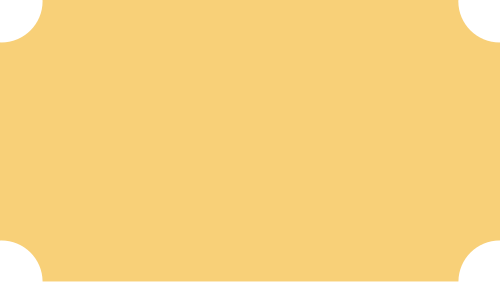 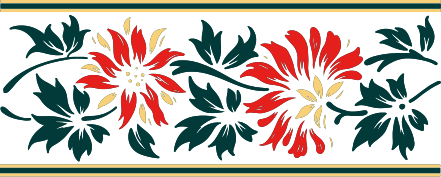 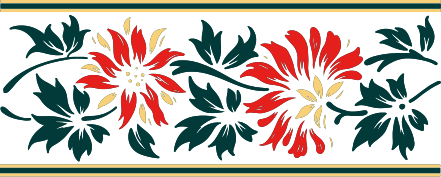 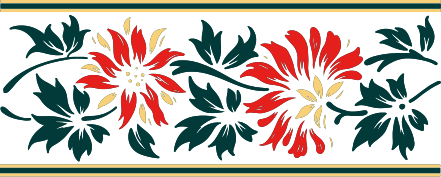 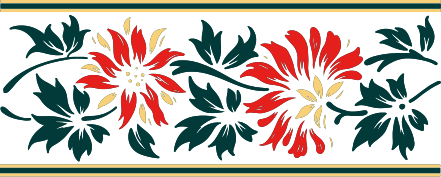 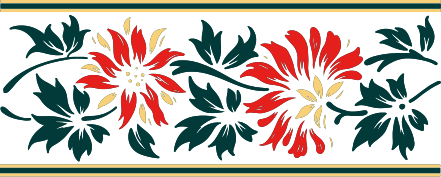 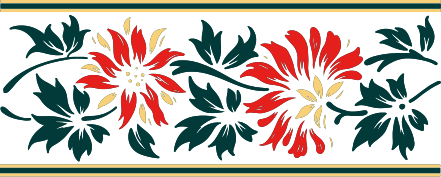 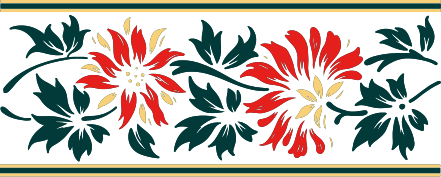 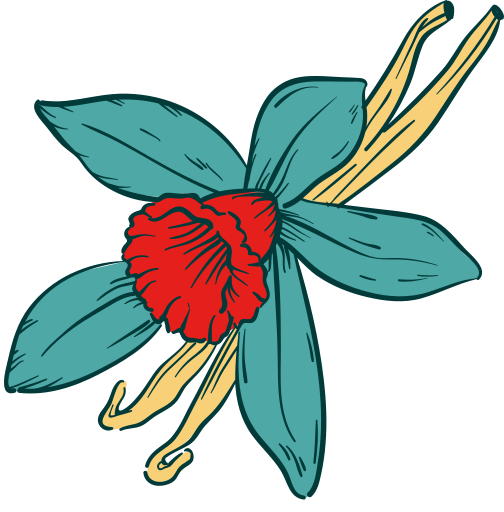 How to Use This Presentation
Google Slides
PowerPoint
Canva
Click on the "Google Slides" button below this presentation preview. 
Click on "Make a copy."
Start editing your presentation.
You need to sign in to your 
Google account.
Click on the "PowerPoint" button below this presentation preview. 
Start editing your presentation.
Download and install the fonts used in this presentation as listed on the next page.
Click on the "Canva" button under this presentation preview. 
Start editing your presentation.
You need to sign in to your 
Canva account.
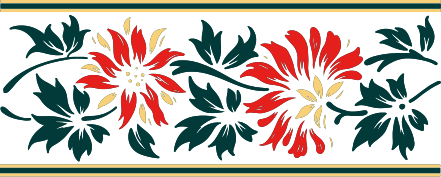 01.
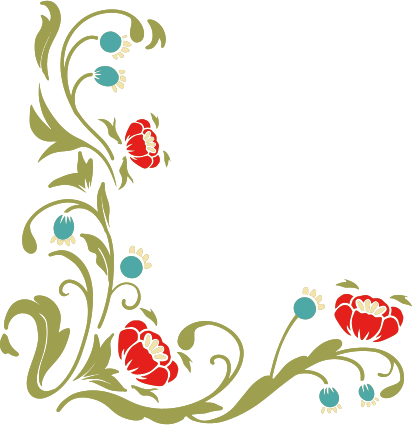 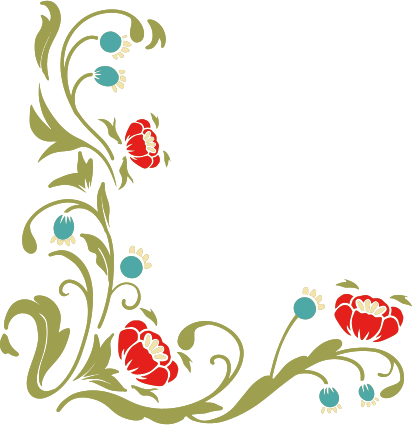 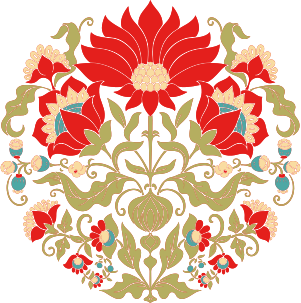 About us
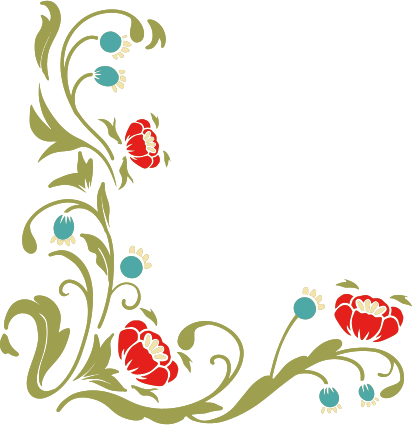 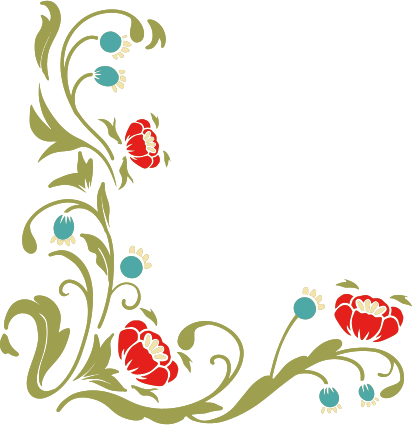 Elaborate on what you want to discuss.
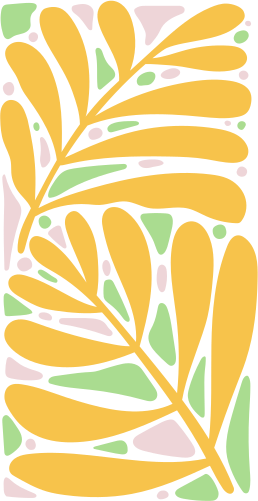 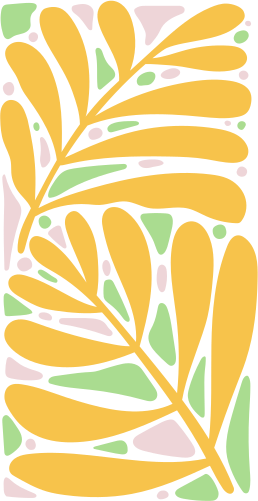 Welcome To Presentation
I'm Rain, and I'll be sharing with you my beautiful ideas. 
Follow me at @reallygreatsite to learn more.
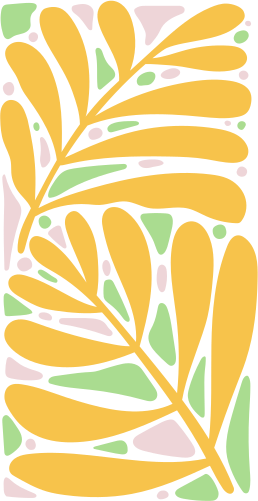 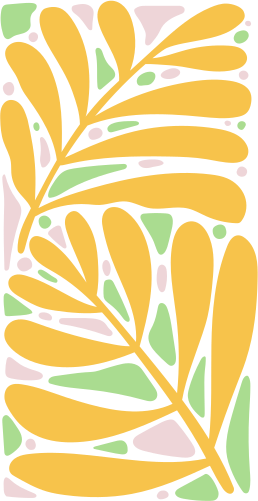 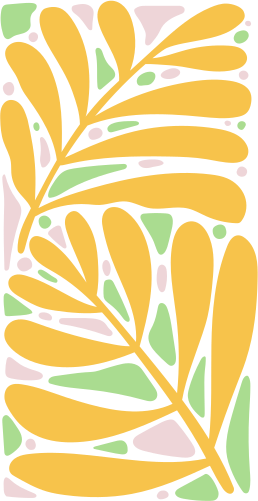 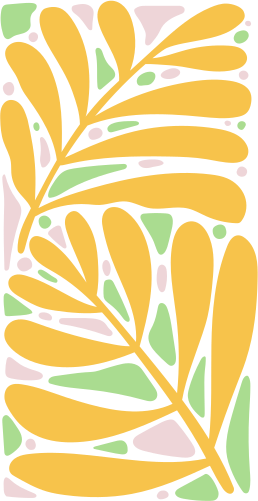 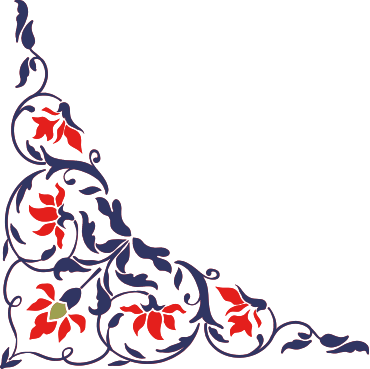 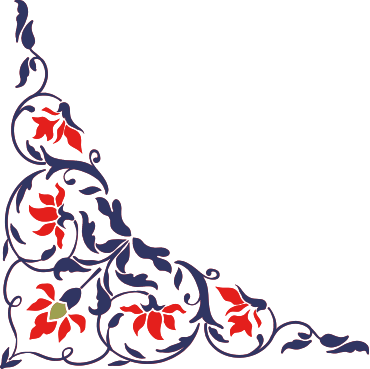 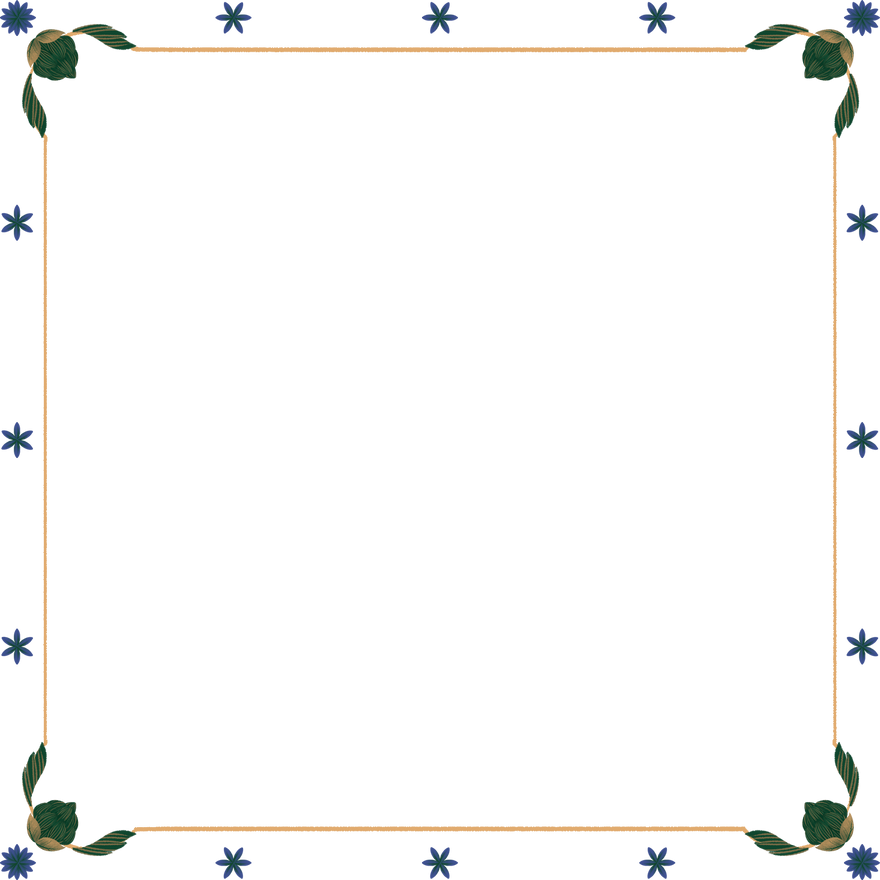 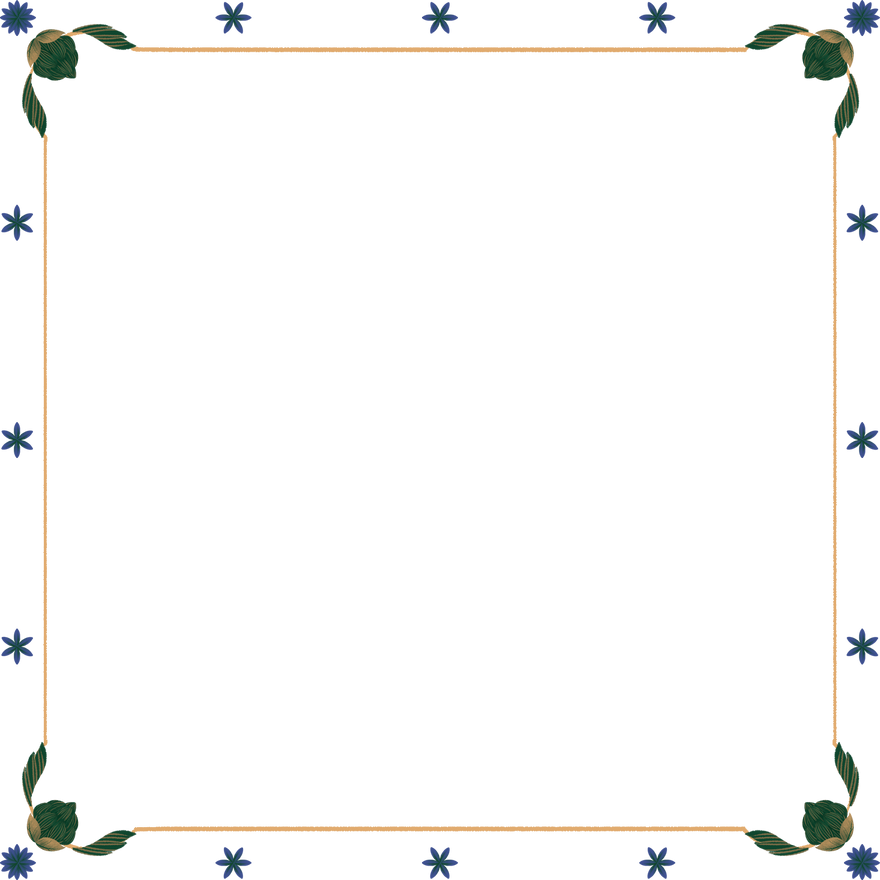 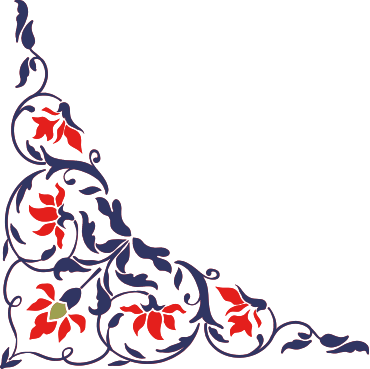 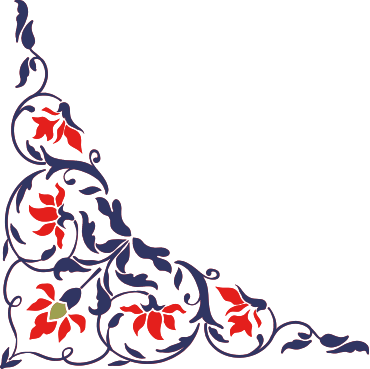 Mission
Vision
Enter your grand vision statement!
Enter your grand vision statement!
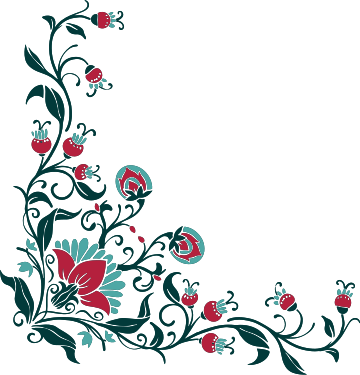 About Us
Who we are?
Briefly elaborate on what you want to discuss.
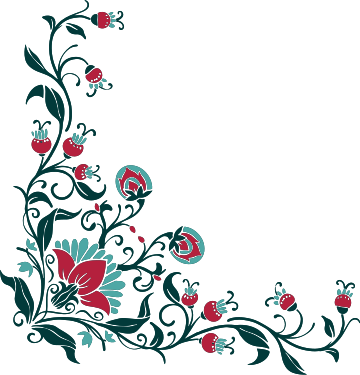 What we do?
Briefly elaborate on what you want to discuss.
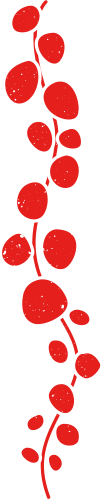 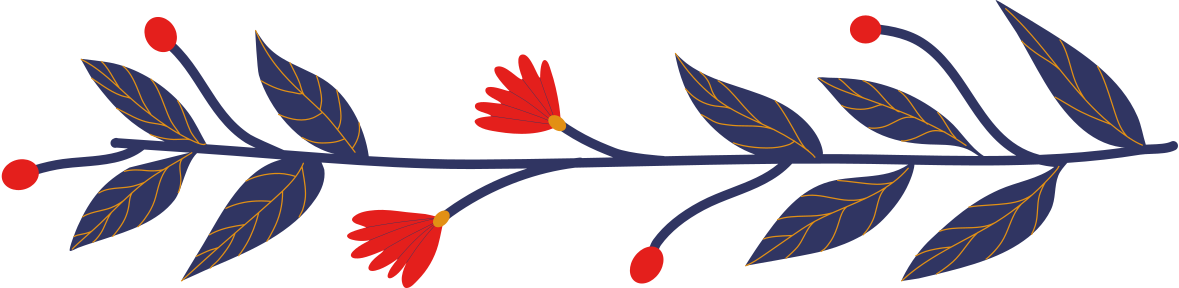 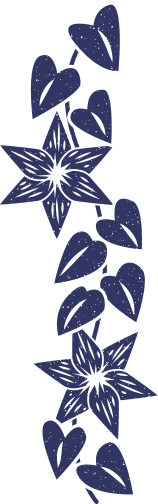 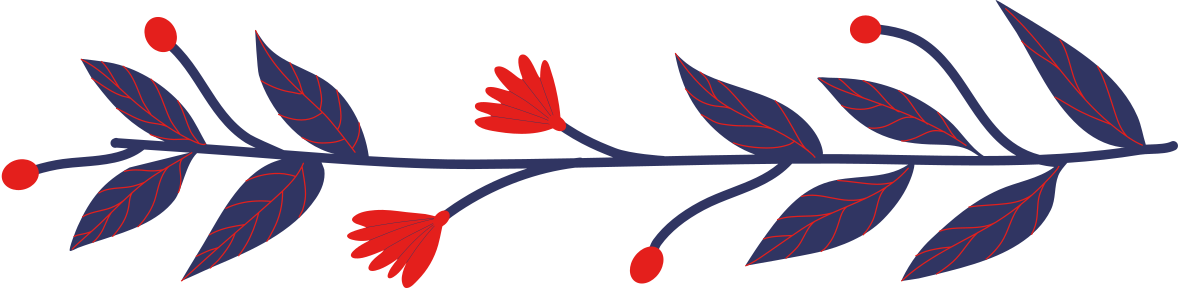 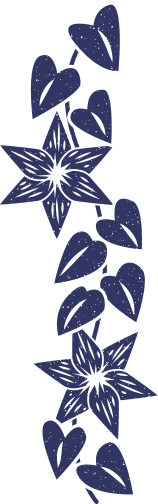 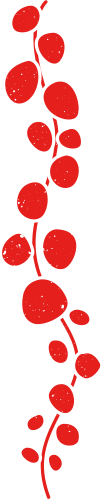 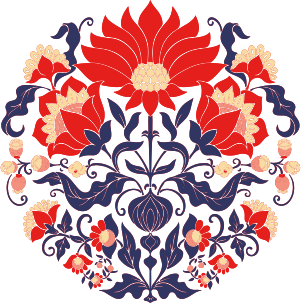 Write an original statement or inspiring quote
Include a credit, citation, or supporting message
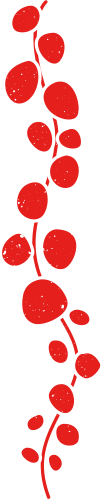 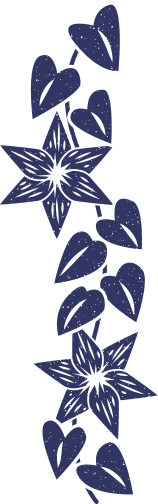 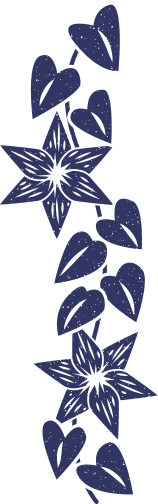 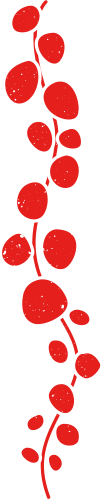 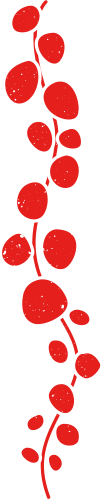 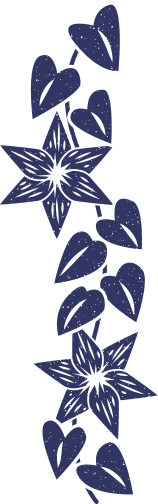 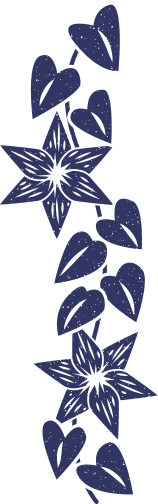 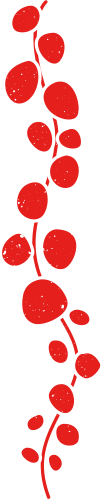 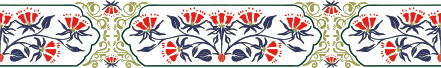 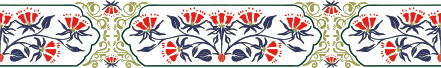 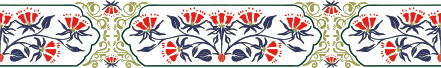 Add a Team Members Page
Elaborate on what you want to discuss.
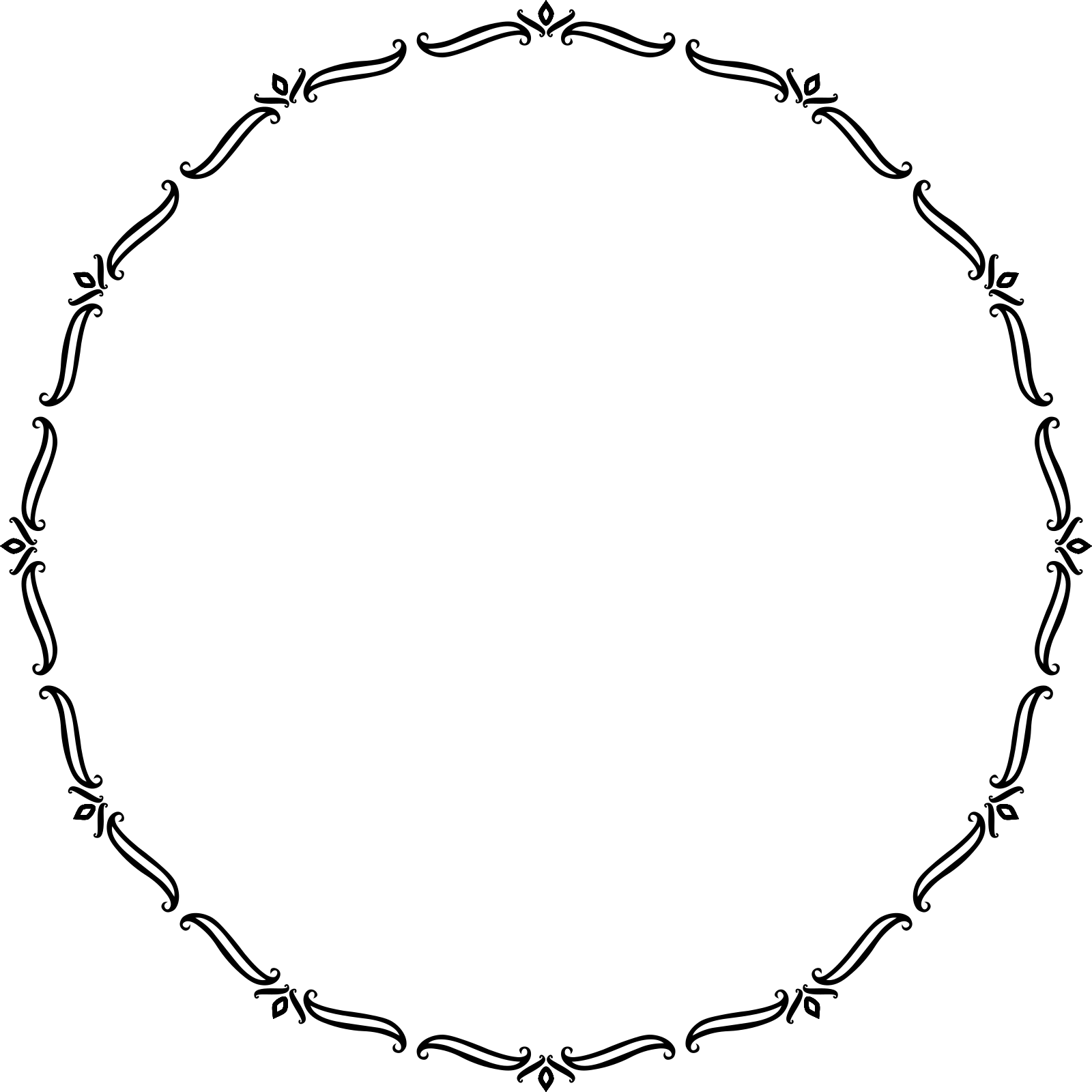 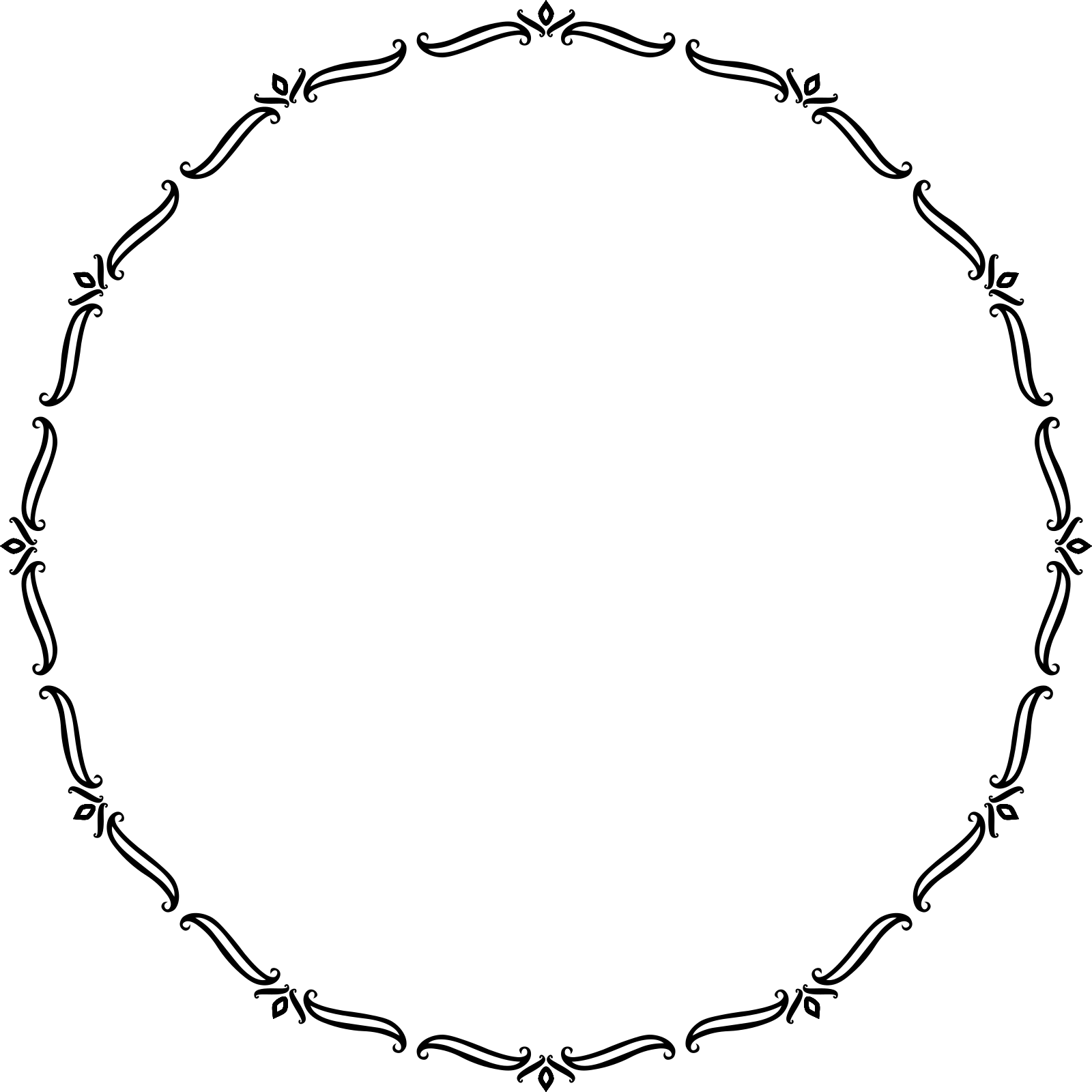 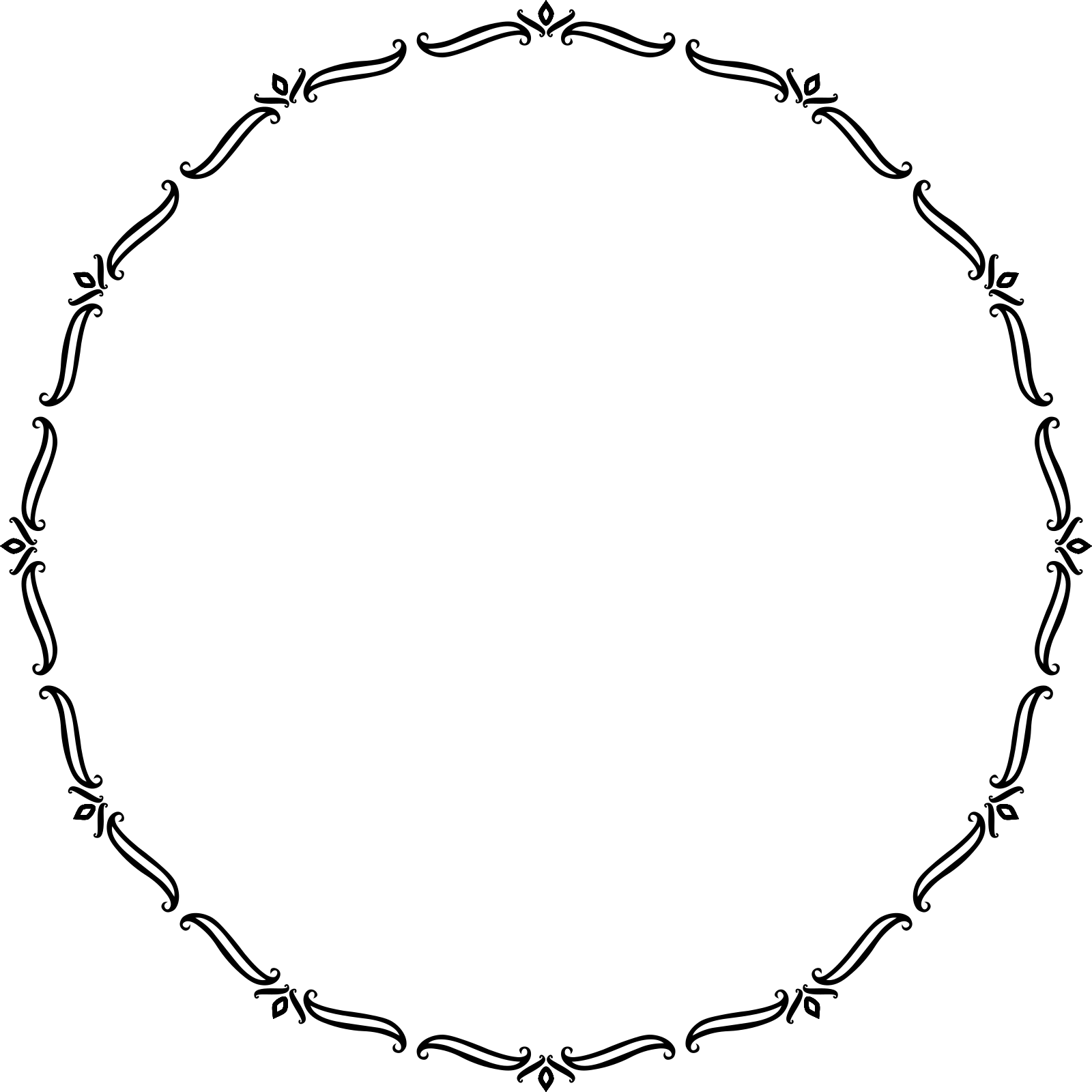 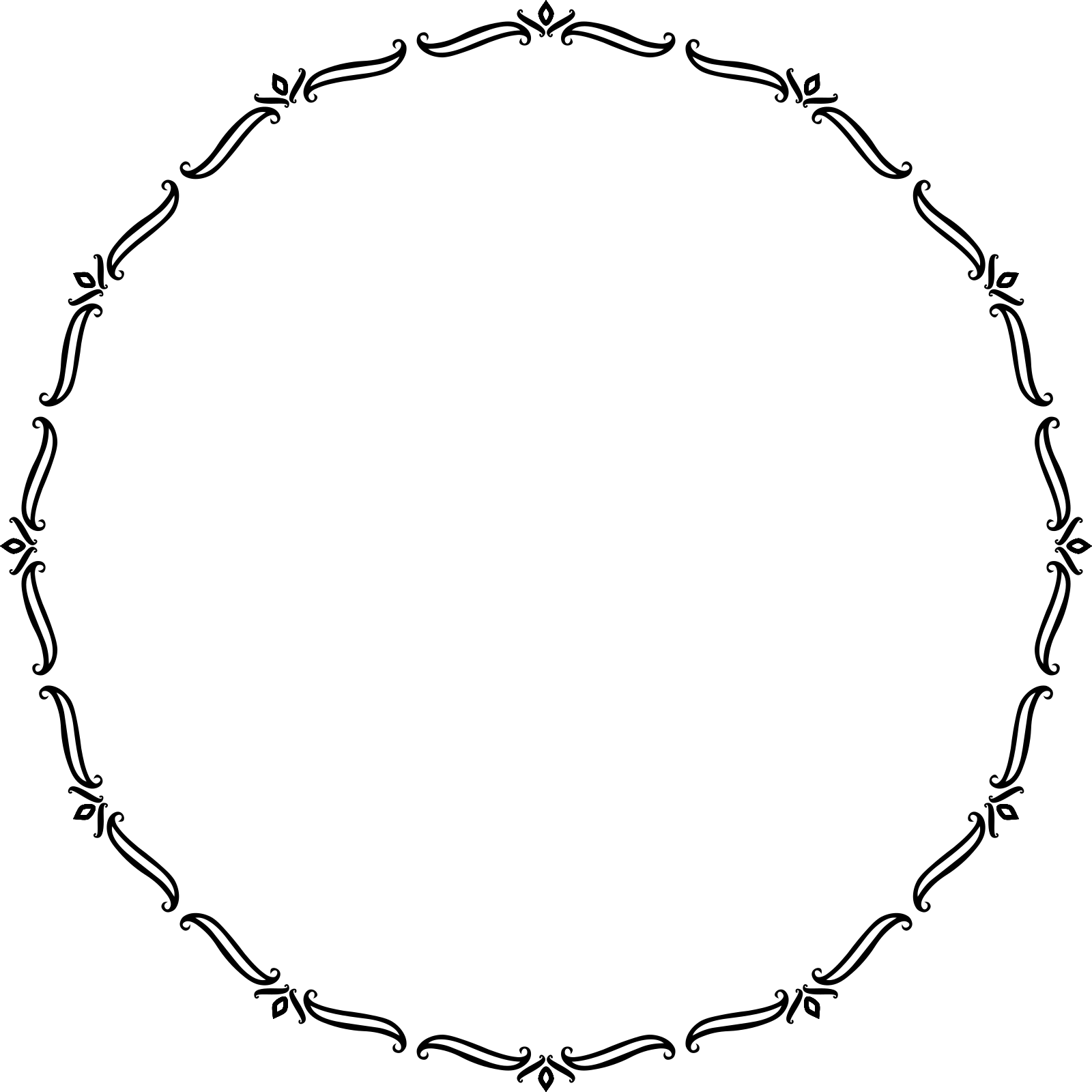 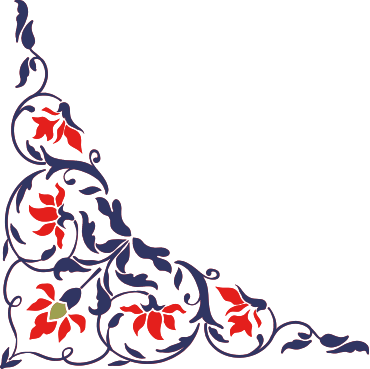 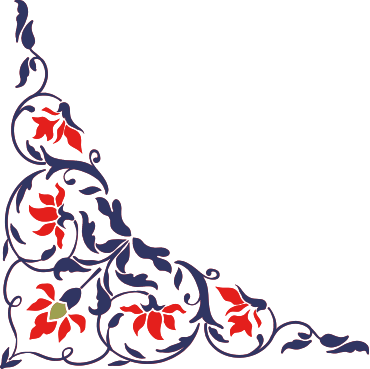 Name
Name
Name
Name
Title or Position
Title or Position
Title or Position
Title or Position
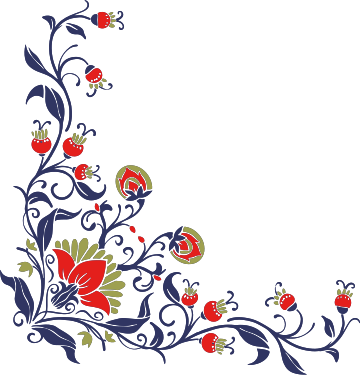 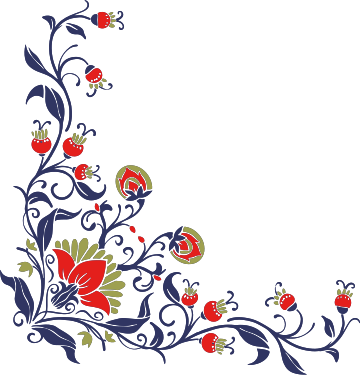 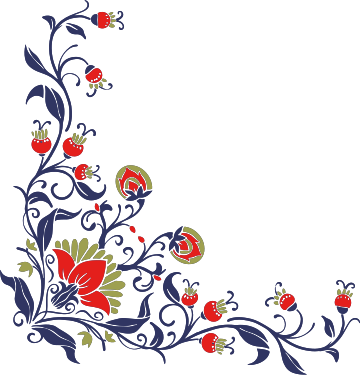 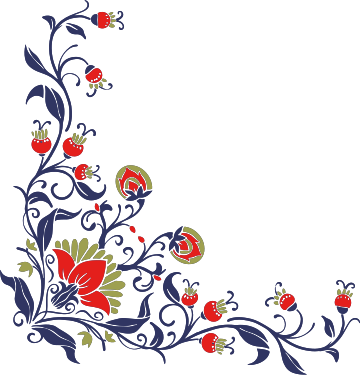 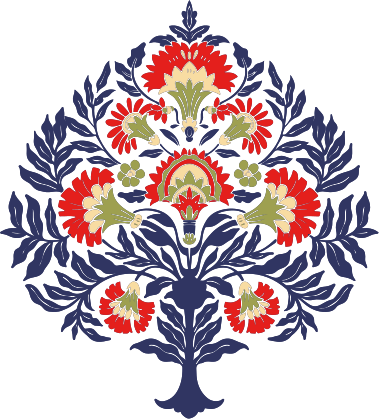 02.
Our Projects
Elaborate on what you want to discuss.
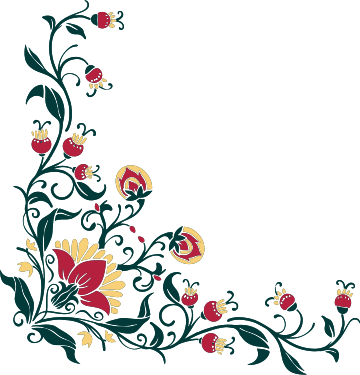 Your Project
Presentations are communication tools that can be used as demonstrations, lectures, speeches, reports, and more. It is mostly presented before an audience. It serves a variety of purposes, making presentations powerful tools for convincing and teaching.
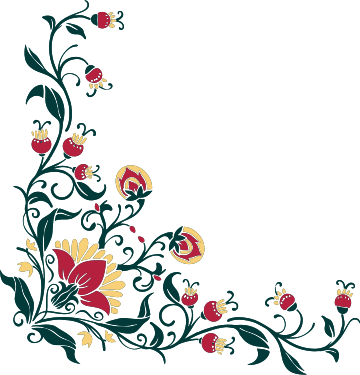 YEAR: 2022
ROLE: WRITE YOUR ROLE
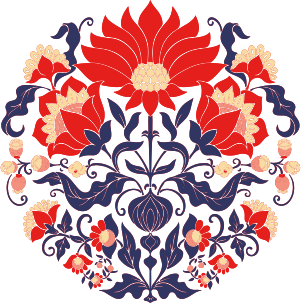 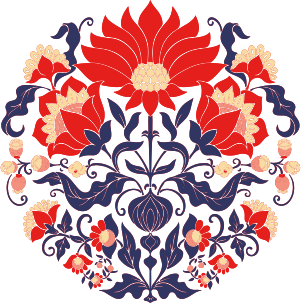 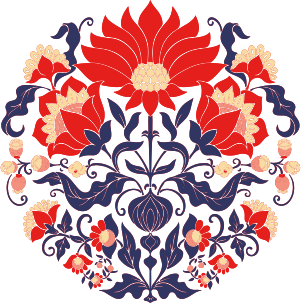 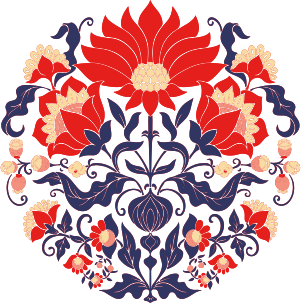 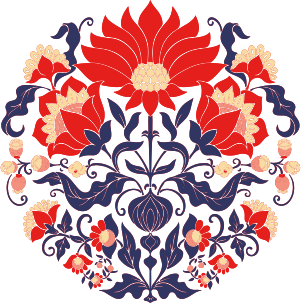 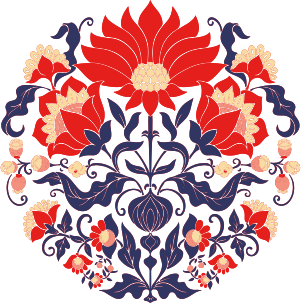 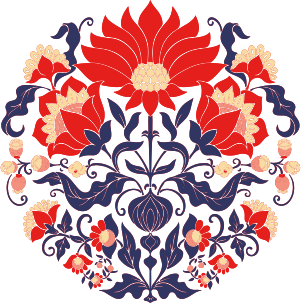 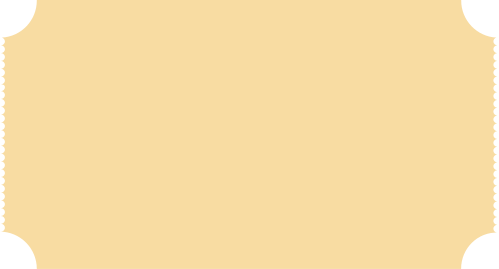 A picture is worth a thousand words
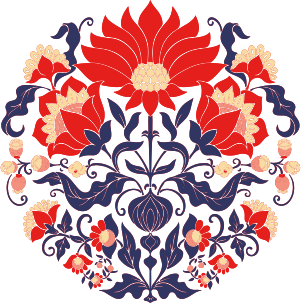 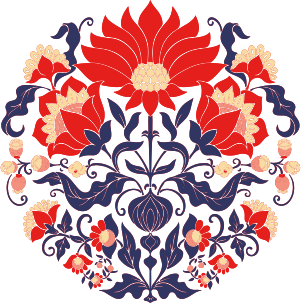 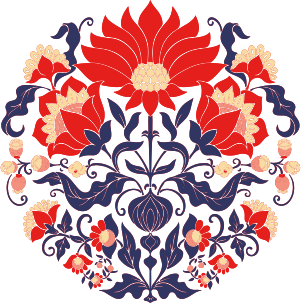 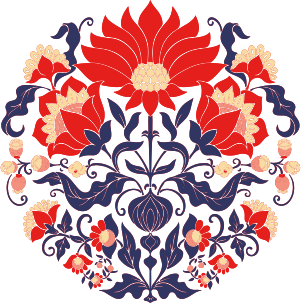 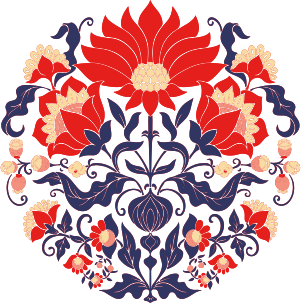 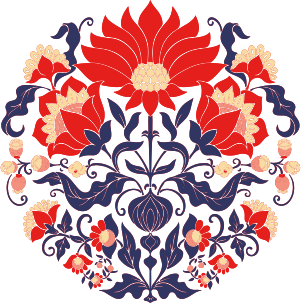 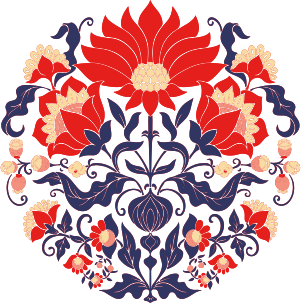 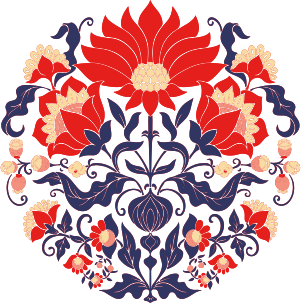 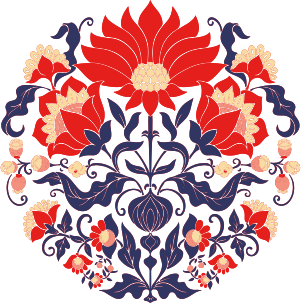 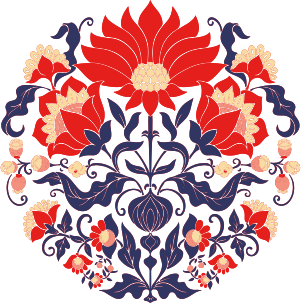 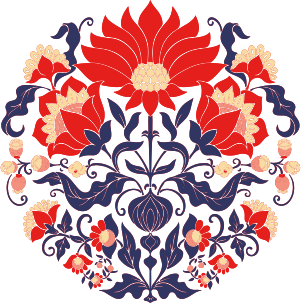 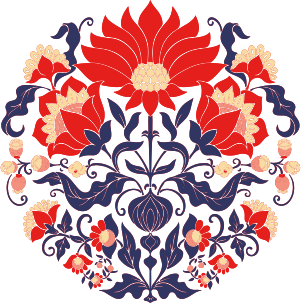 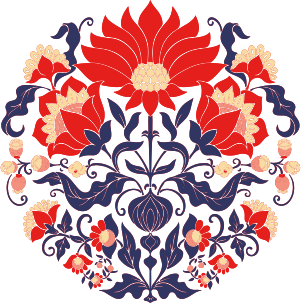 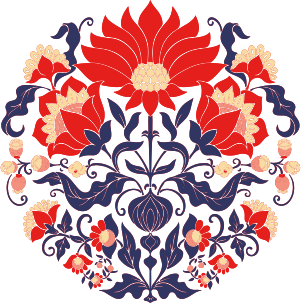 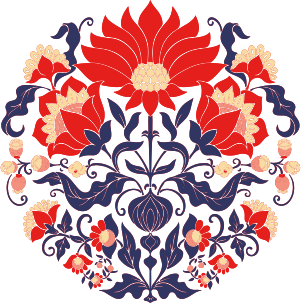 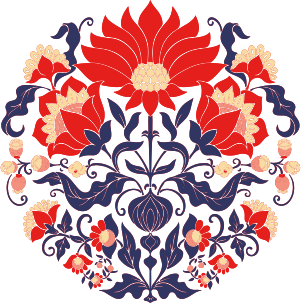 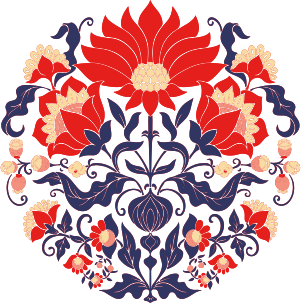 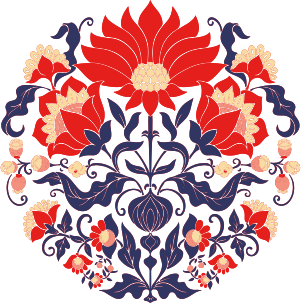 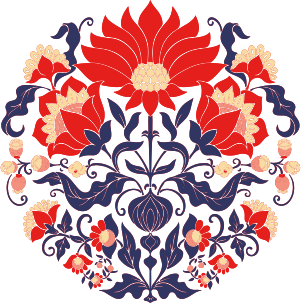 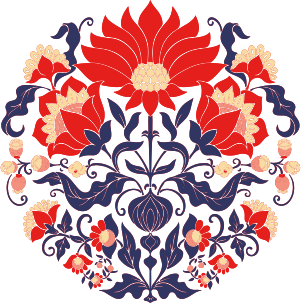 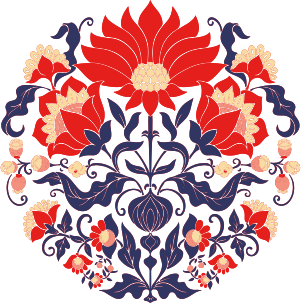 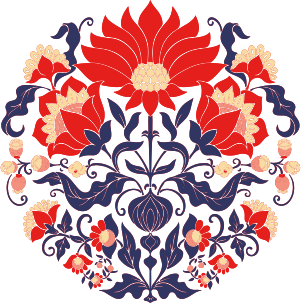 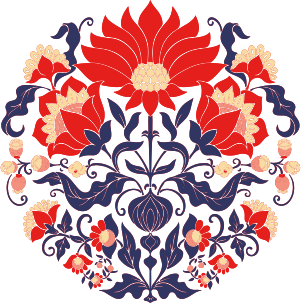 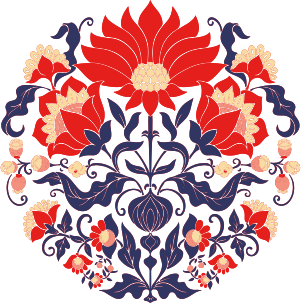 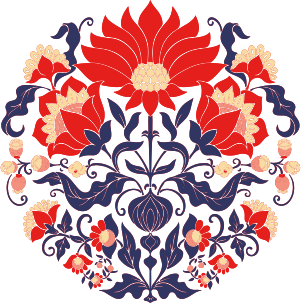 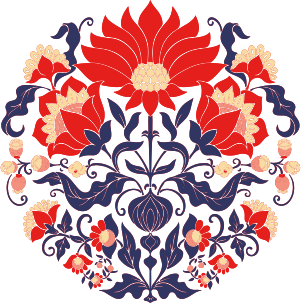 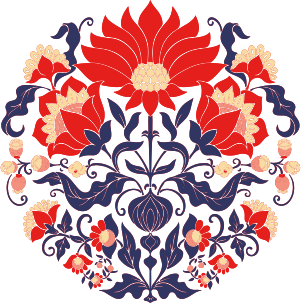 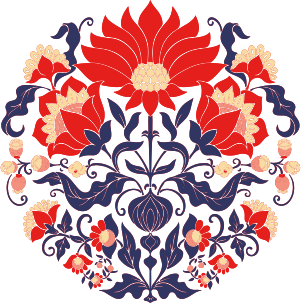 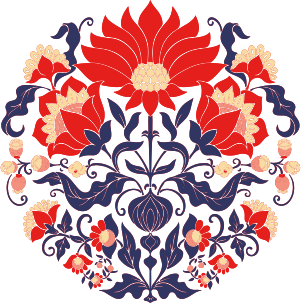 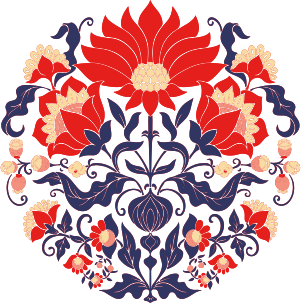 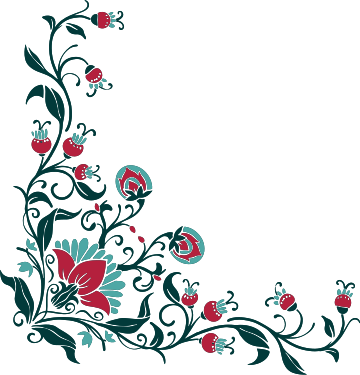 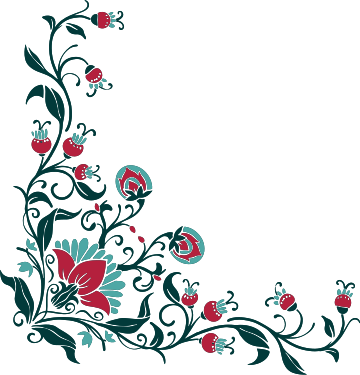 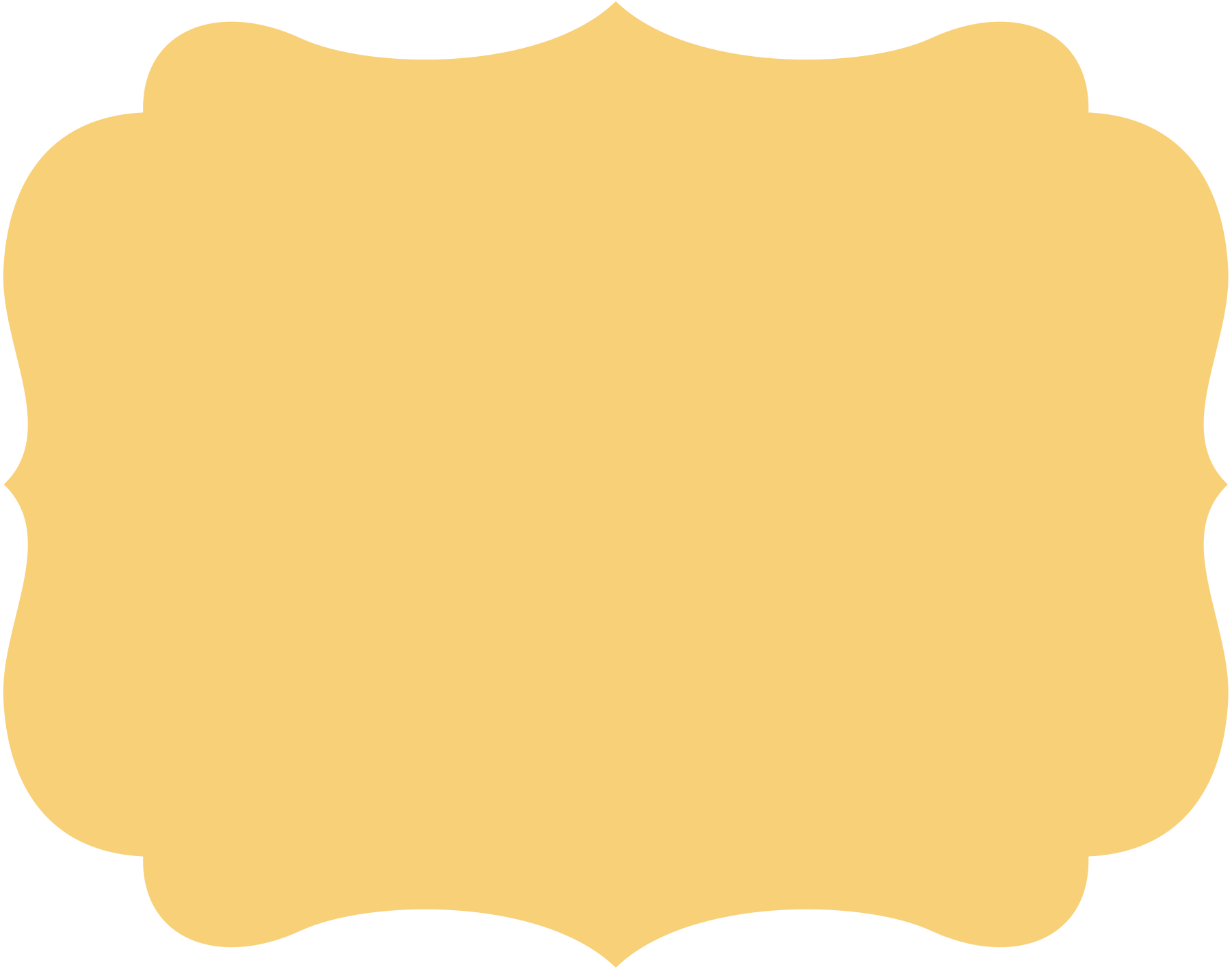 Write Your Big Topic or Idea
Presentations are communication tools that can be used as demonstrations, lectures, speeches, reports, and more.
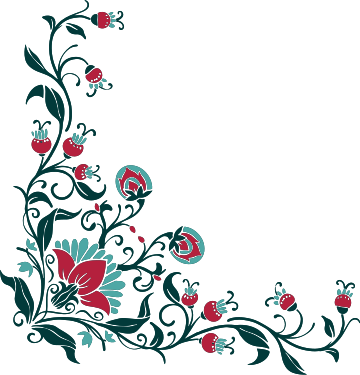 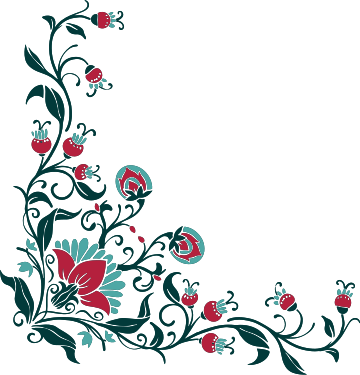 It serves a variety of purposes, making presentations powerful tools for convincing and teaching.
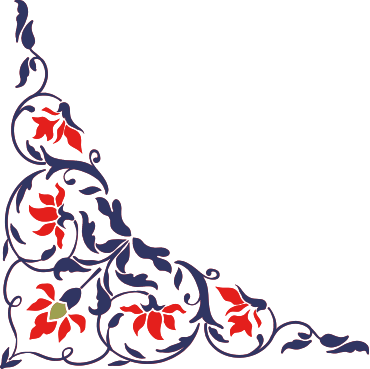 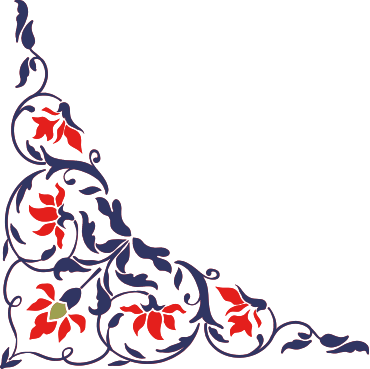 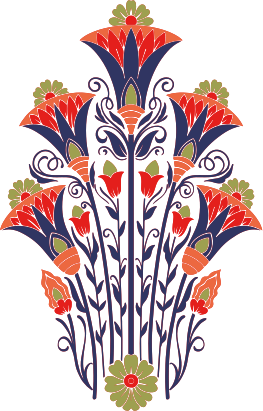 03.
Stats & Numbers
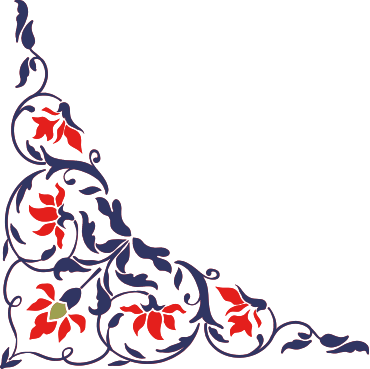 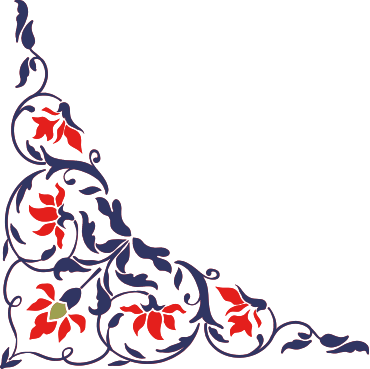 Elaborate on what you want to discuss.
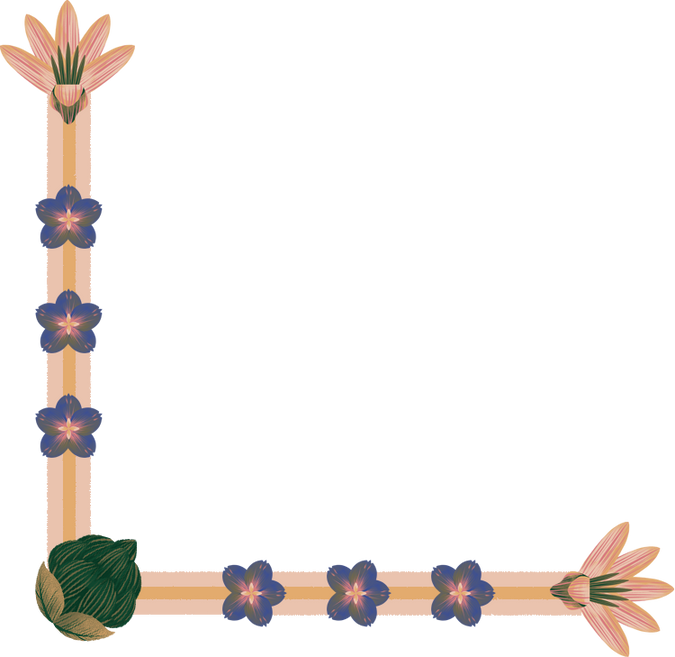 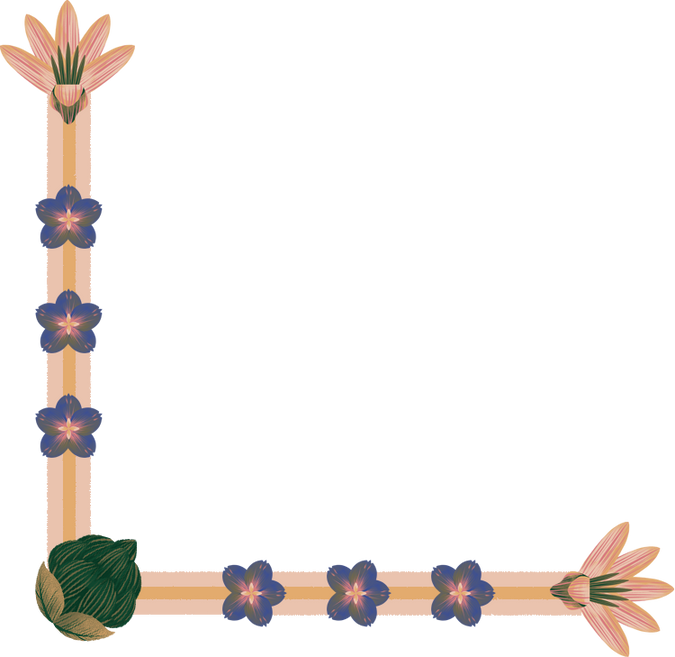 Add a Pricing Page
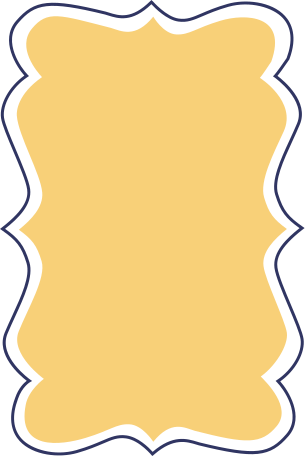 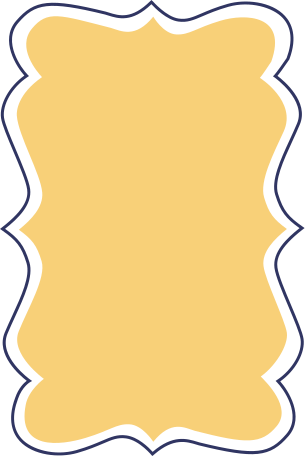 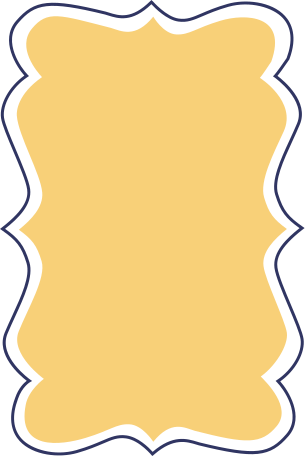 20$
30$
300$
MONTHLY
MONTHLY
YEARLY
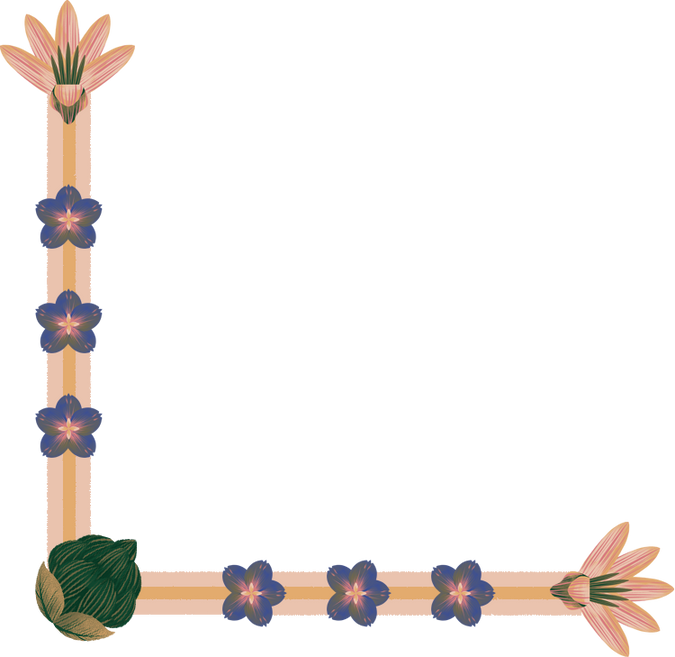 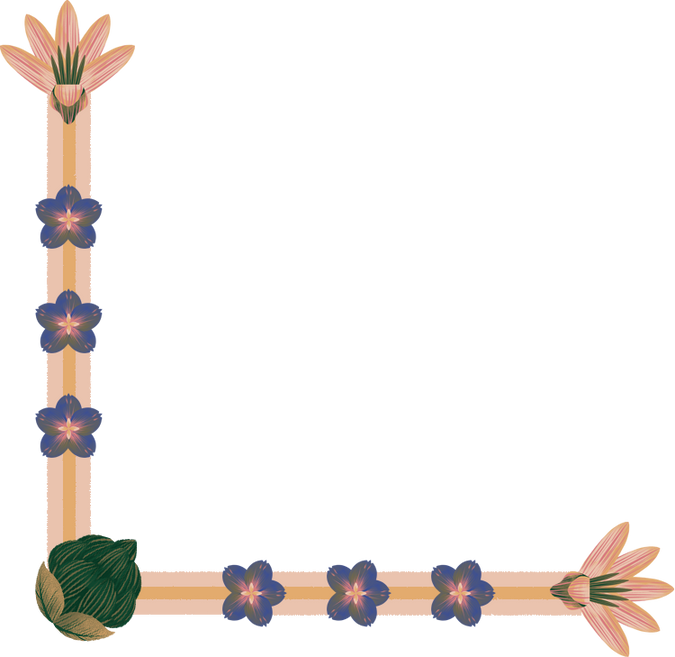 Add a feature
Add a feature
Add a feature
Add a feature
Add a feature
Add a feature
Add a feature
Add a feature
Add a feature
Add a feature
Add a feature
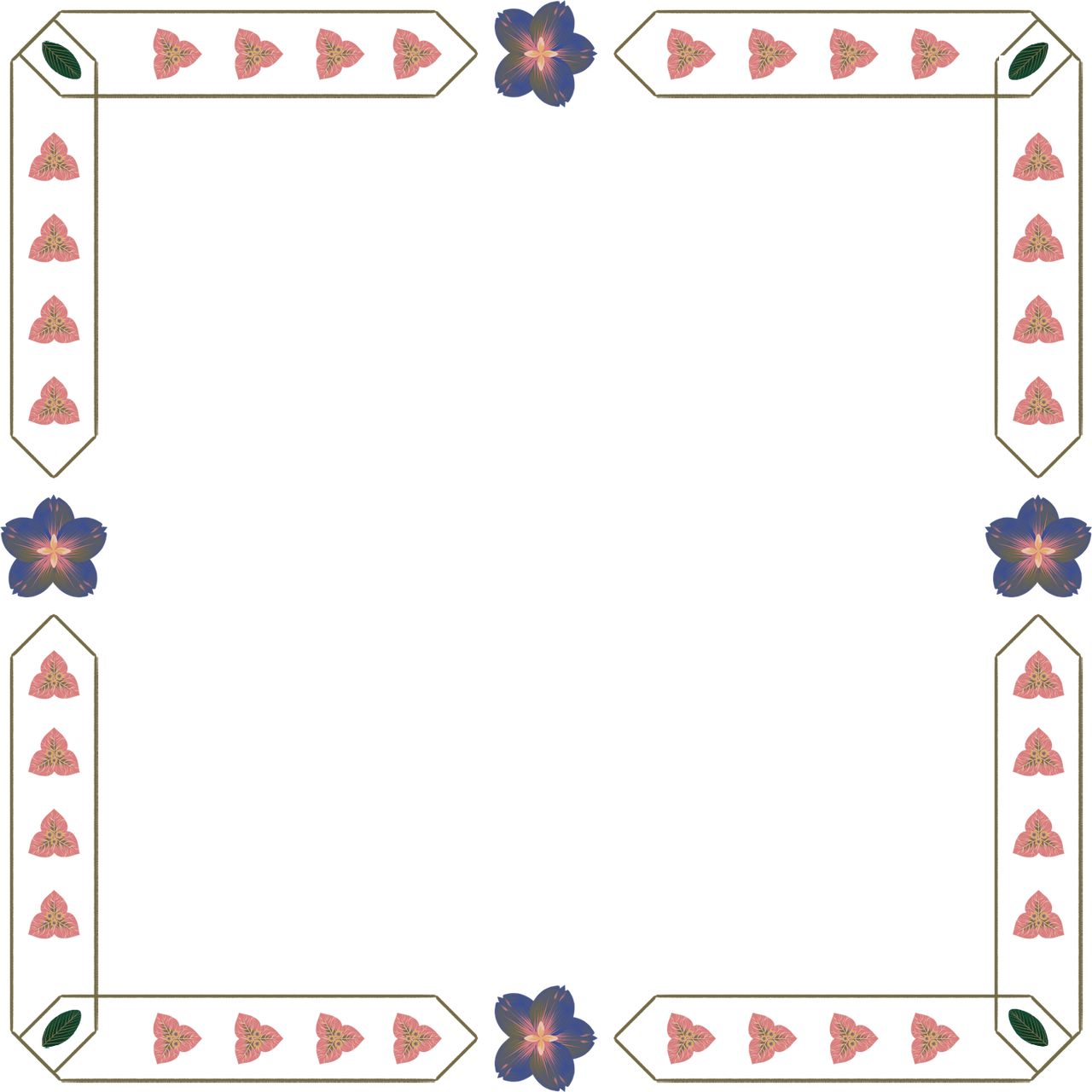 123,456,789
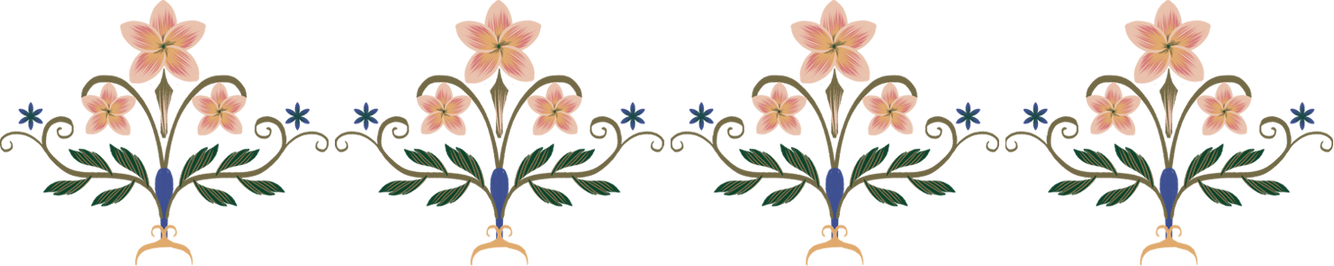 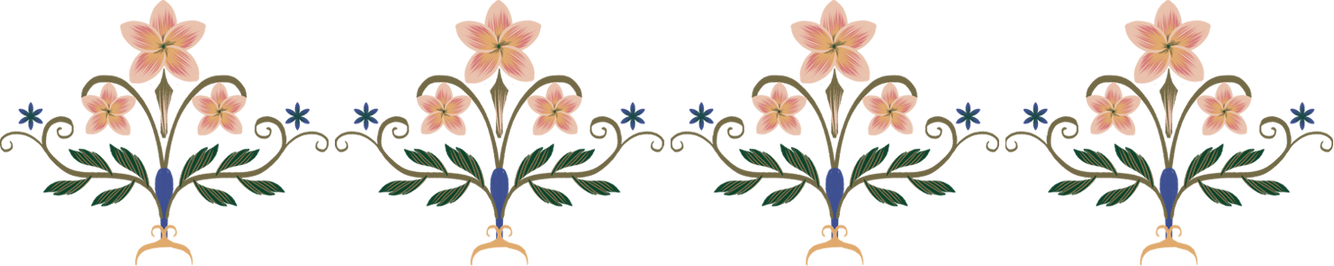 Elaborate on the featured statistic.
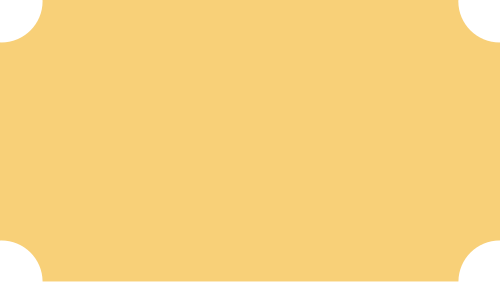 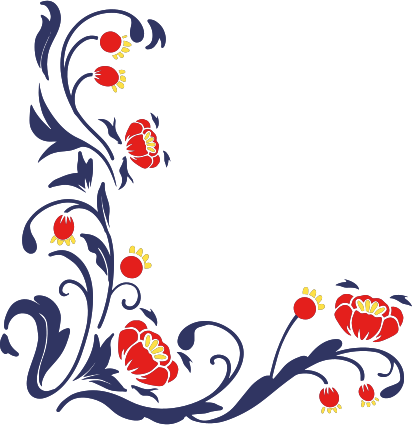 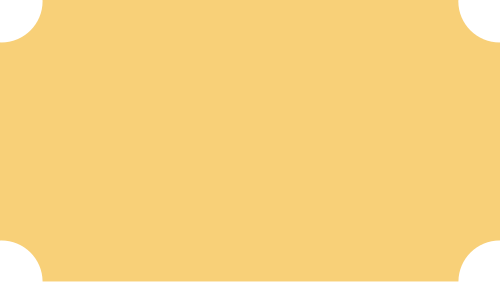 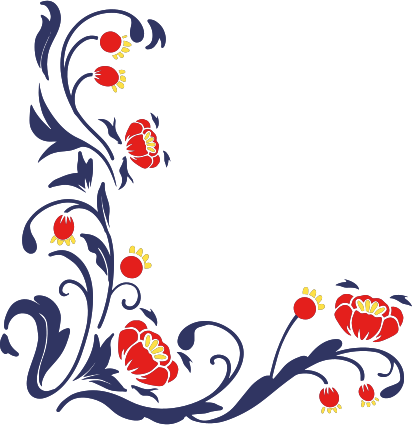 Infographic Slide Report
Elaborate on the featured statistic
60%
43%
35%
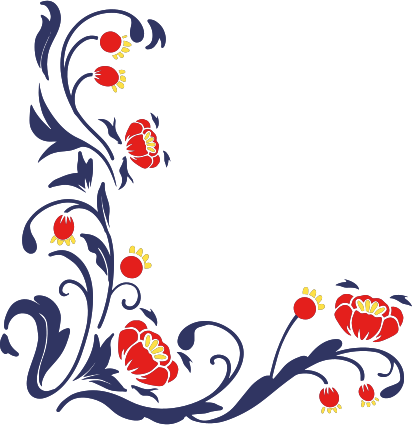 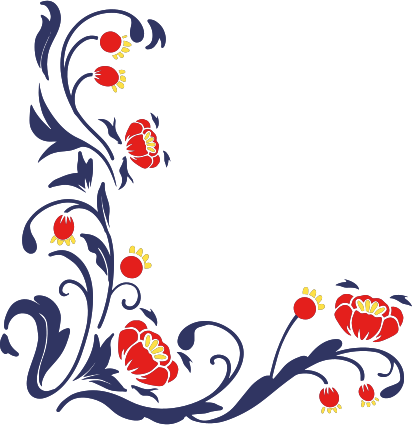 Elaborate on the 
featured statistic.
Elaborate on the 
featured statistic.
Elaborate on the 
featured statistic.
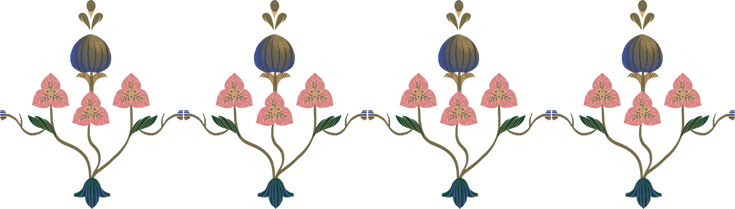 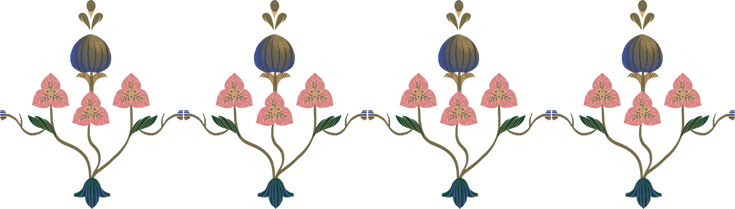 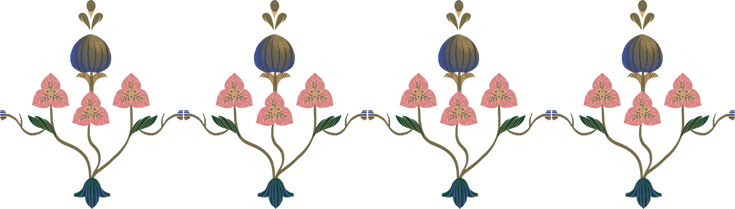 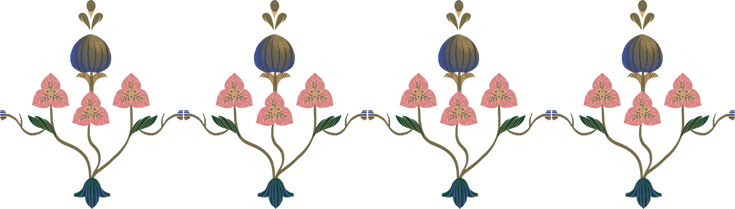 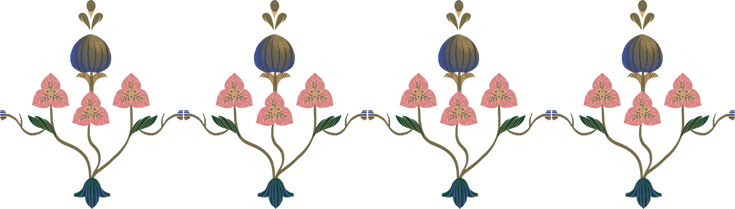 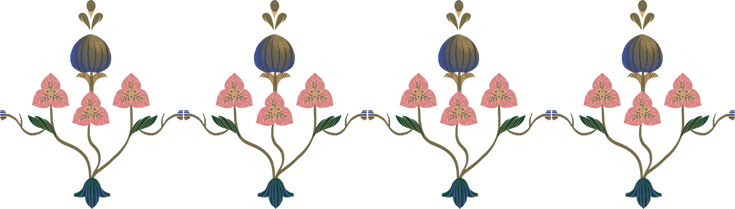 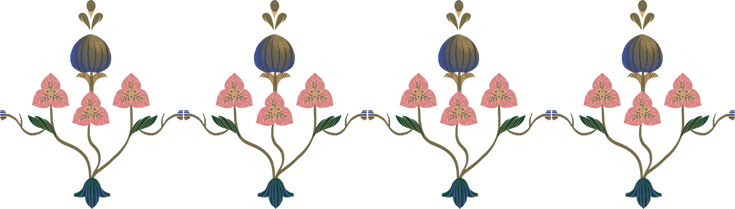 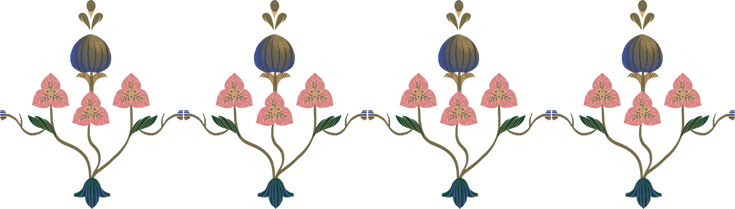 World Map Report
Step One
Step Two
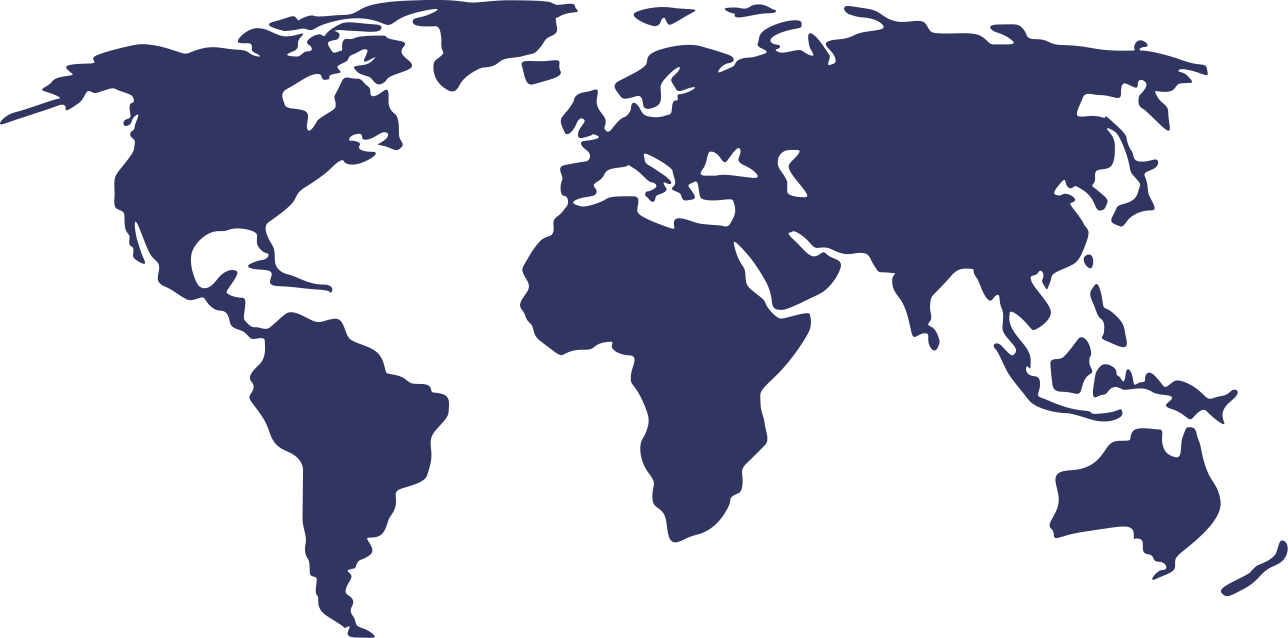 Presentations are
communication tools
Presentations are
communication tools
Step Three
Step Four
Presentations are
communication tools
Presentations are
communication tools
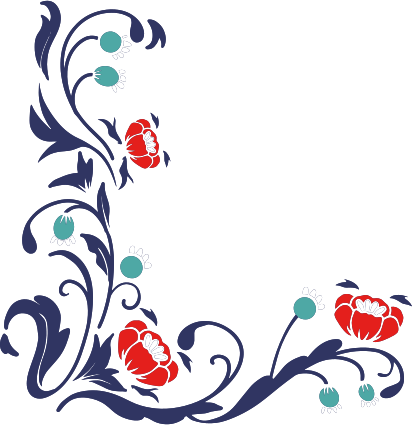 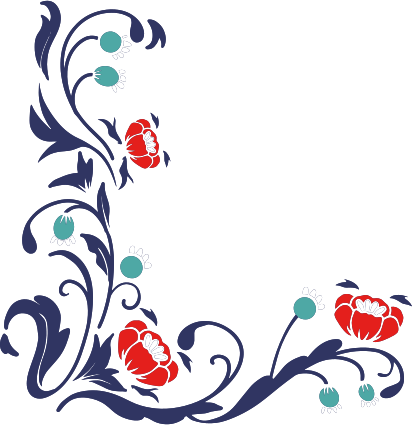 strenghts
weaknesses
S
W
What are you doing well? 
What sets you apart? 
What are your good qualities?
Where do you need to improve? 
Are resources adequate? 
What do others do better than you?
opportunities
threats
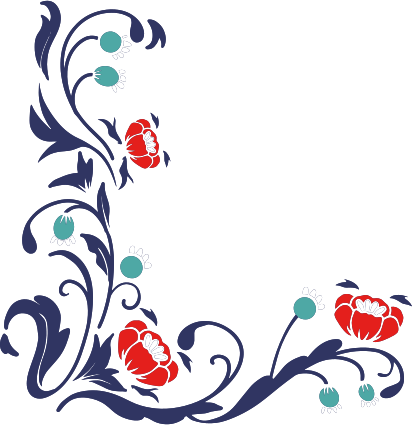 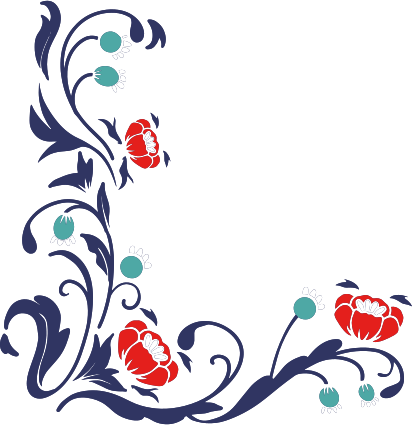 O
T
What are your goals? 
Are demands shifting? 
How can it be improved?
What are the blockers you're facing? 
What are factors outside of
your control?
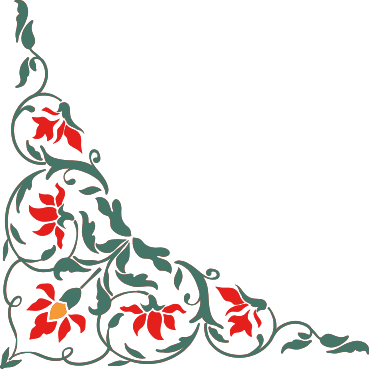 Contact Us
123 Anywhere St., Any City,ST 12345
123-456-7890
hello@reallygreatsite.com
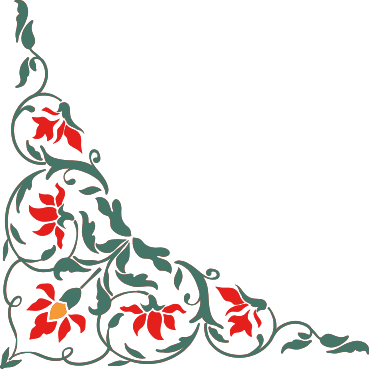 @reallygreatsite
reallygreatsite.com
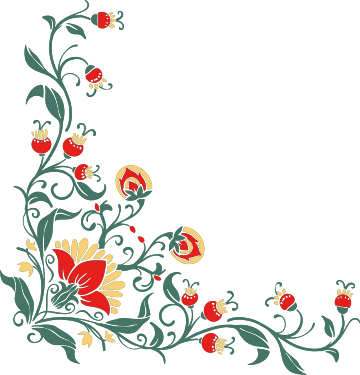 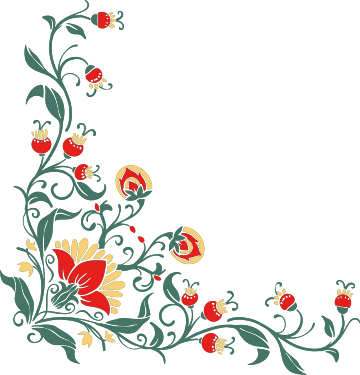 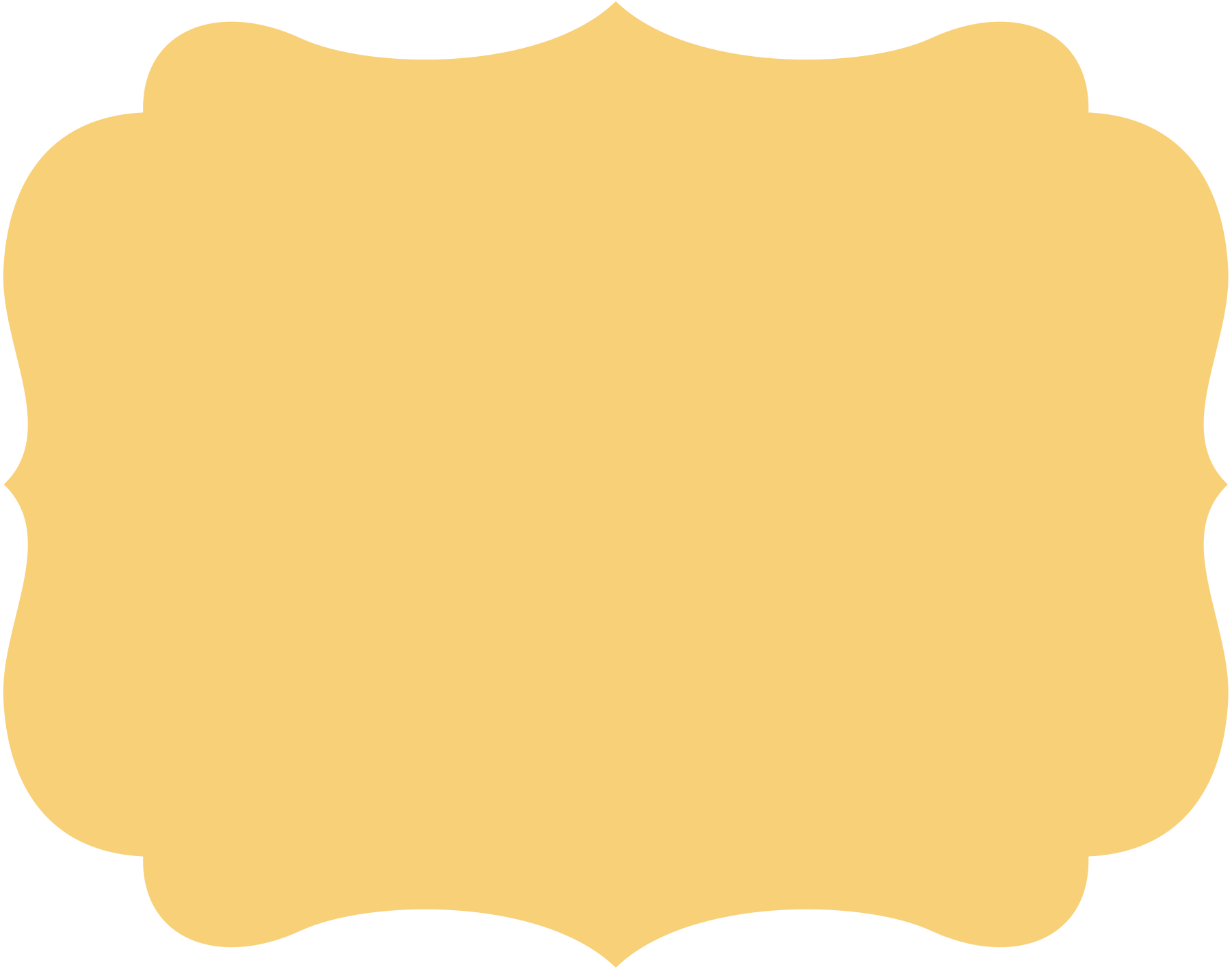 Credits
This presentation template is free for everyone to use thanks to the following:
SlidesCarnival for the presentation template
Pexels for the photos
Happy designing!
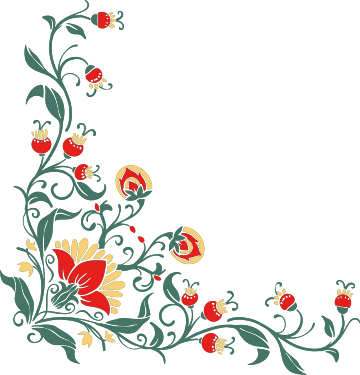 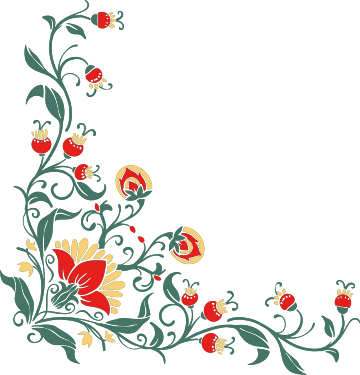 Fonts In this Presentation
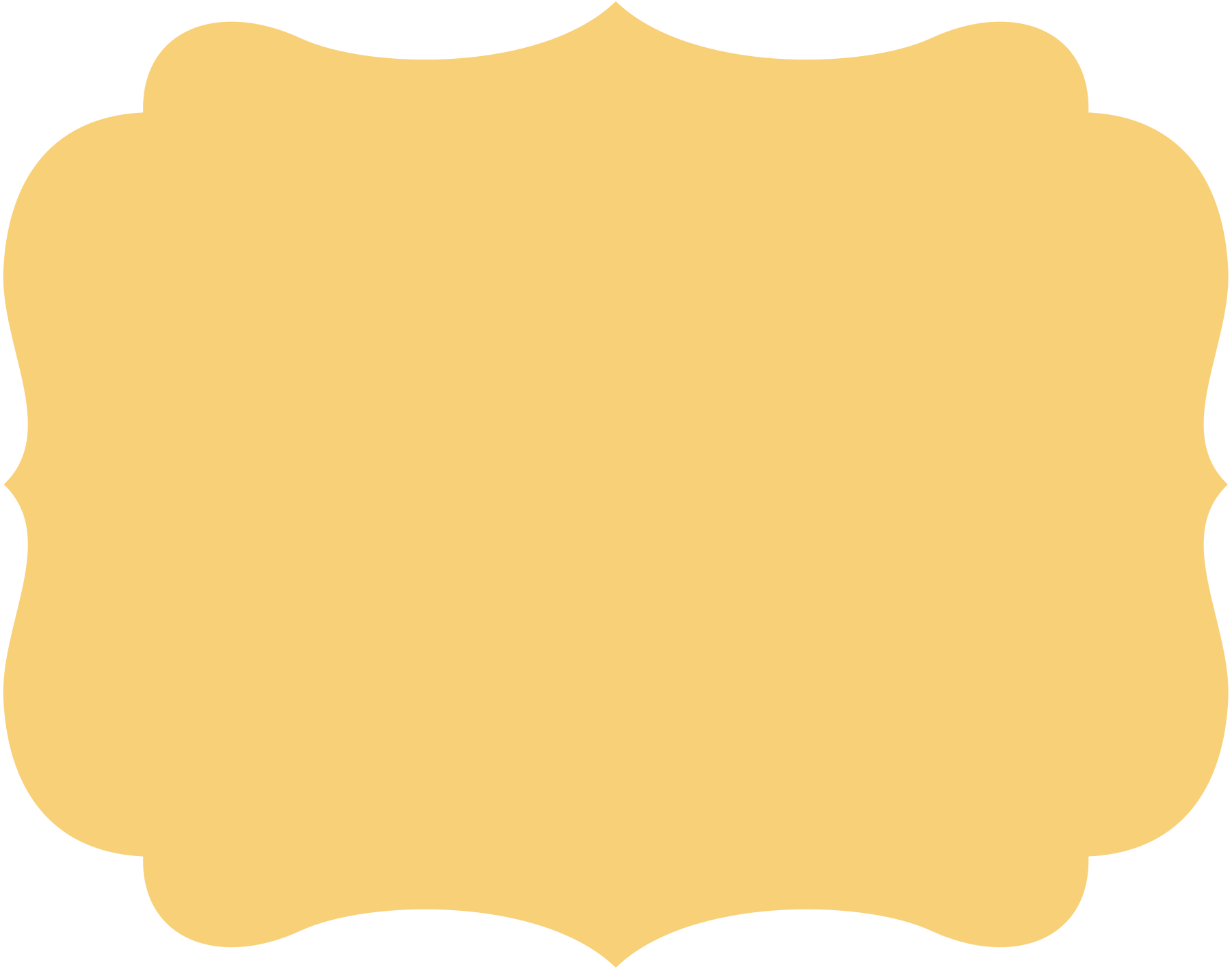 This presentation template uses the following free fonts:
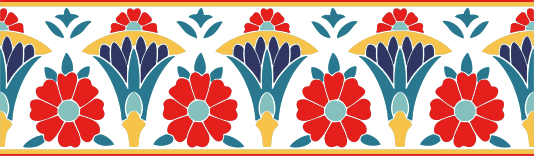 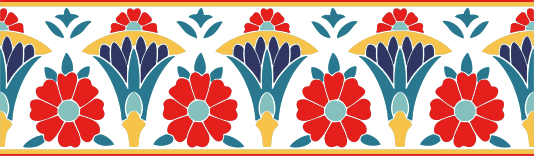 Titles: Glass Antiqua
Headers: Glas﻿s Antiqua
Body Copy: Open Sauce Light
You can find these fonts online too.
Happy designing!
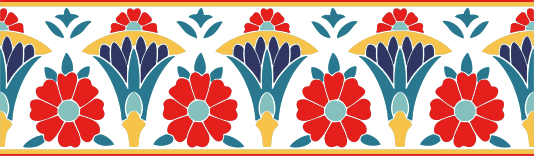 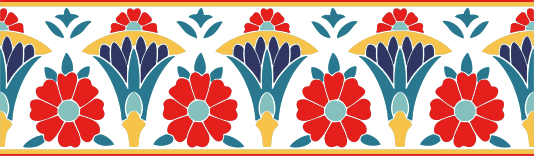 For PowerPoint, Google Slides, and Canva
100% free for personal or commercial use
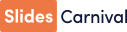 Ready to use, professional, and customizable
Blow your audience away with attractive visuals
Free templates for all your 
presentation needs
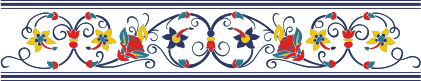 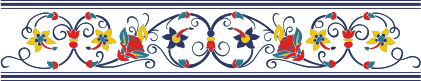 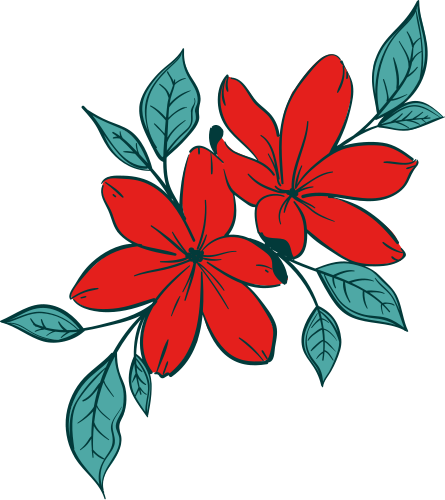 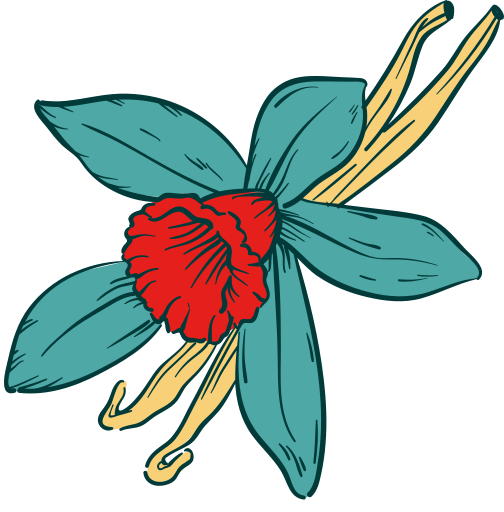 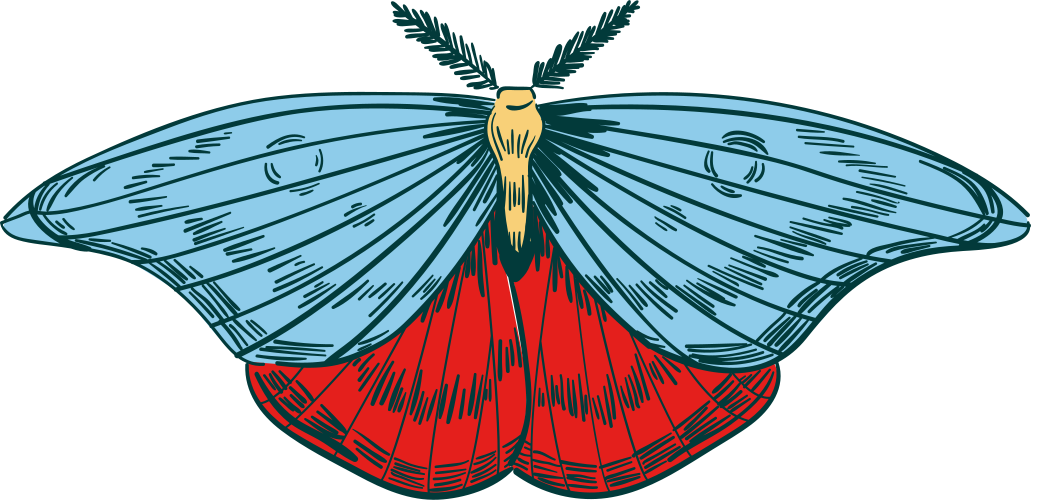 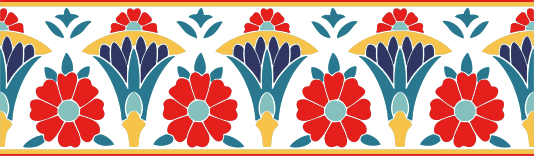 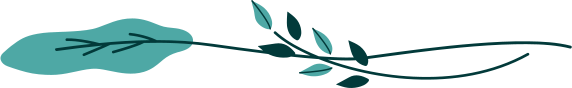 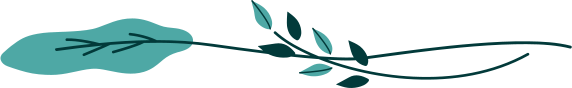 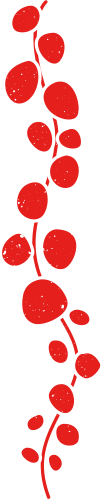 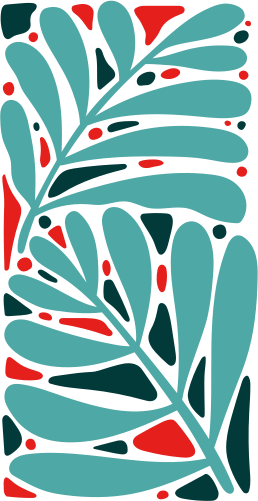 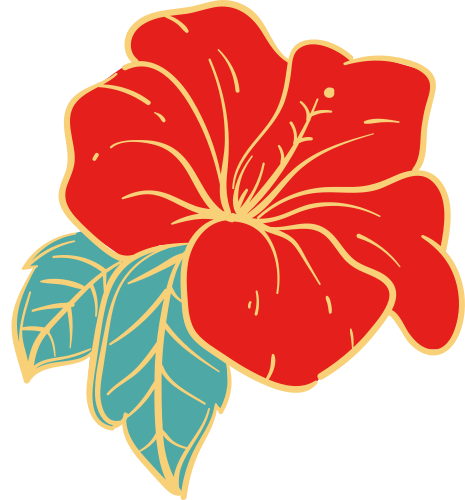 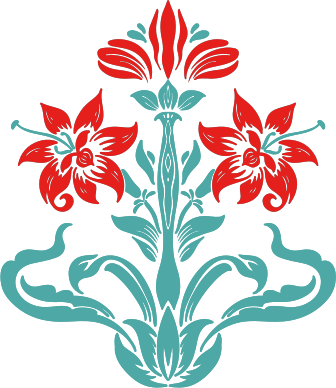 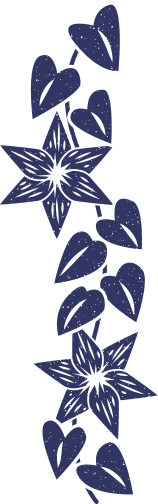 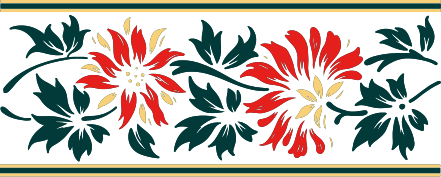 Resource 
Page
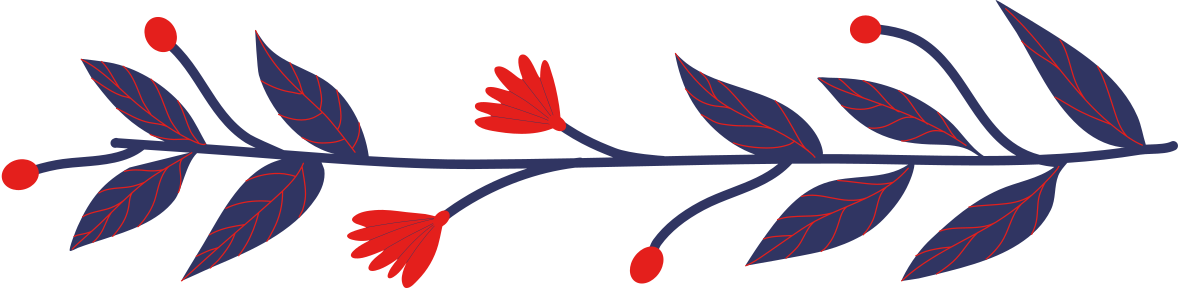 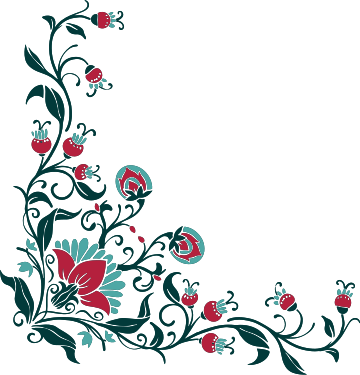 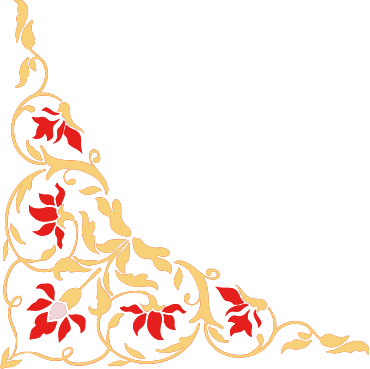 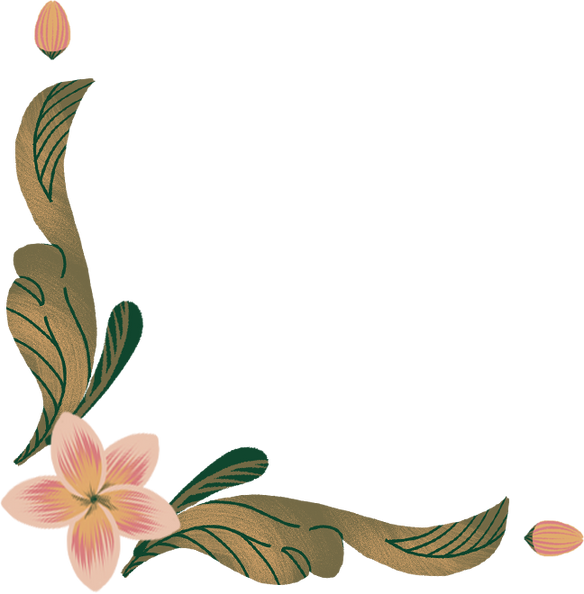 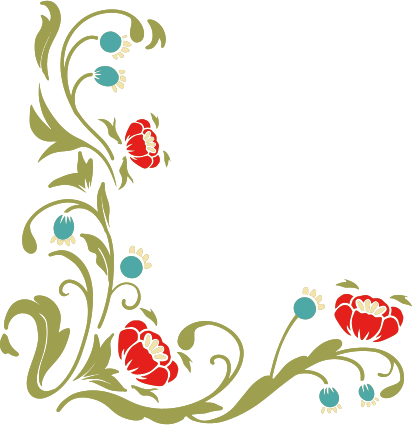 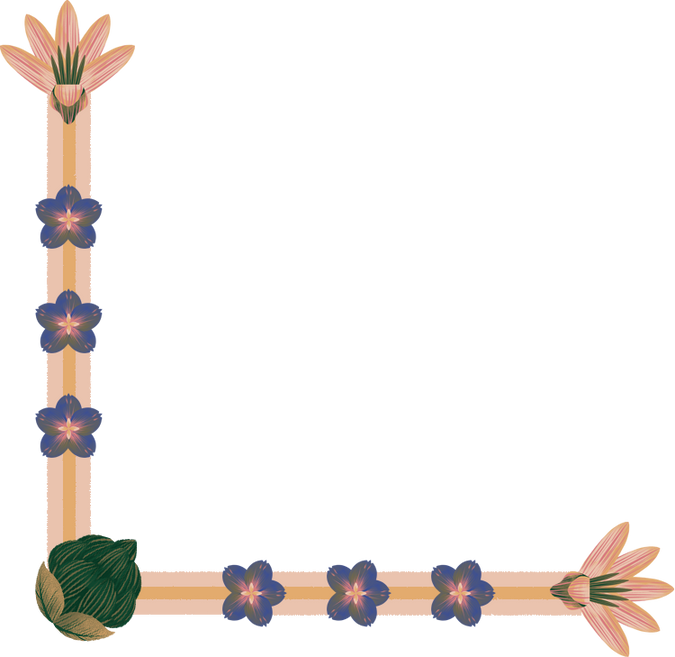 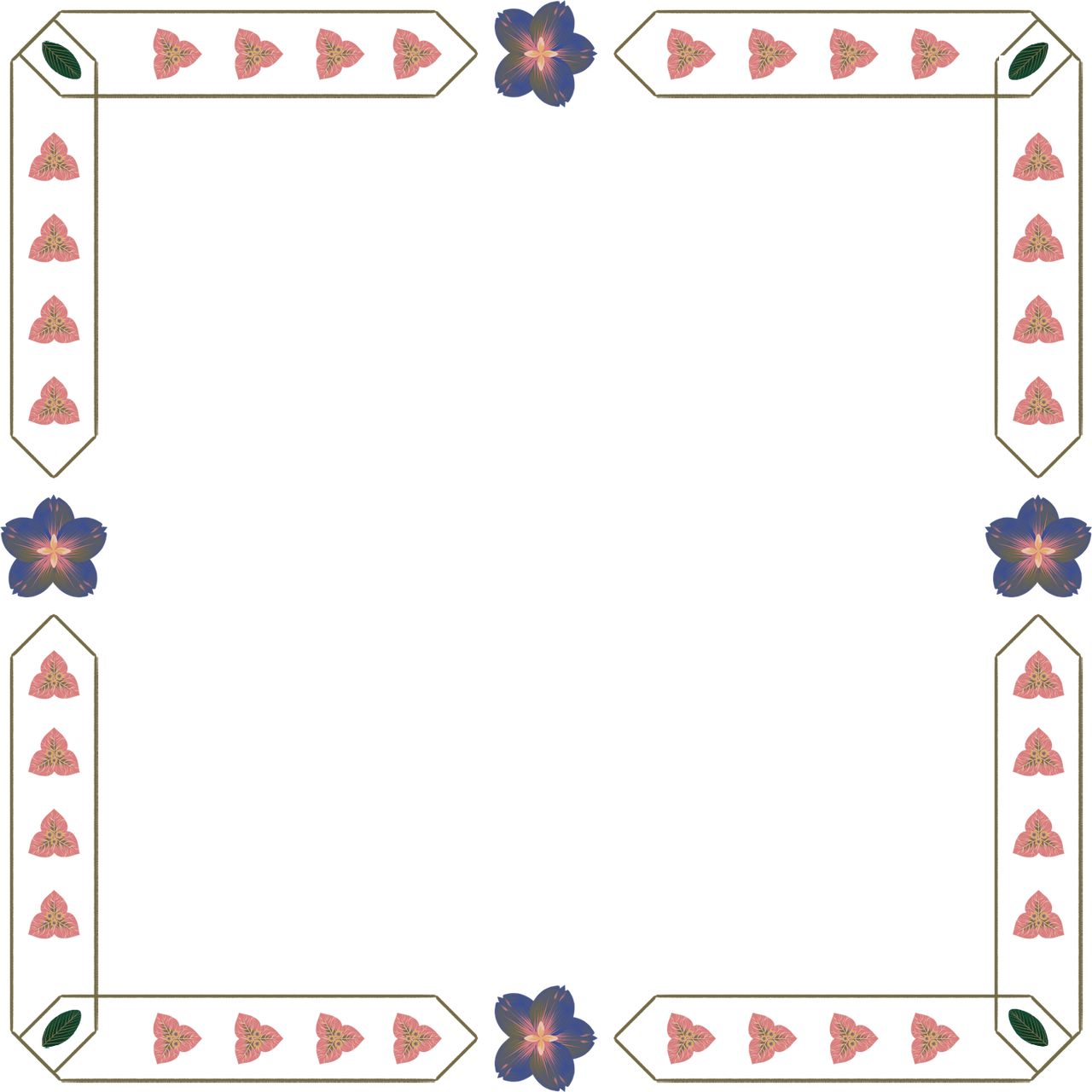 Use these design resources in your 
Canva Presentation. 

Happy designing! 

Don't forget to delete this page
before presenting.
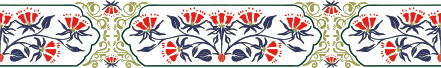 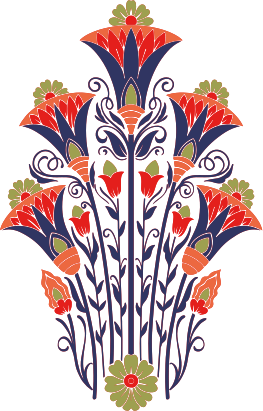 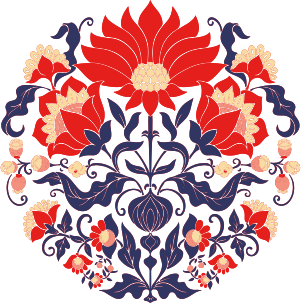 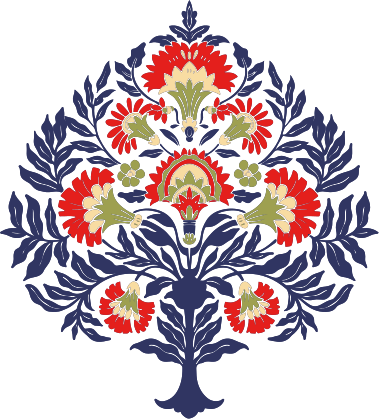 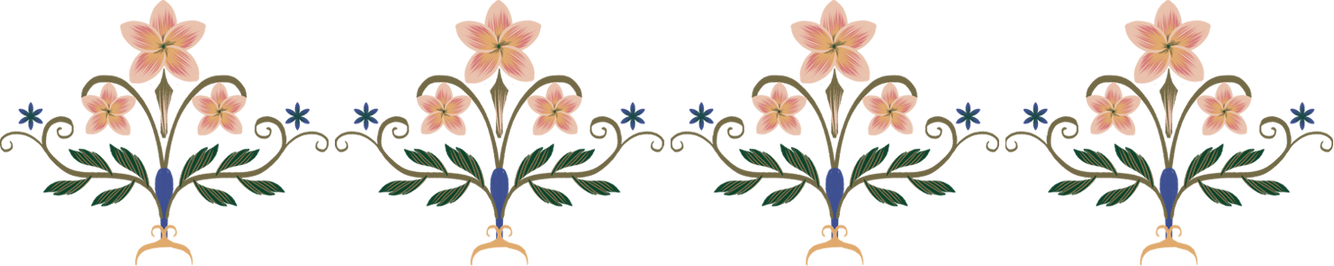 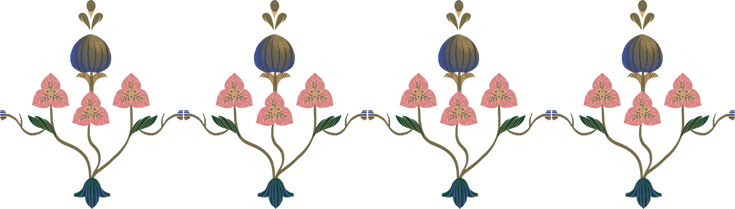 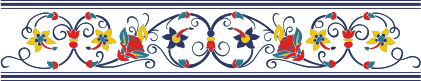